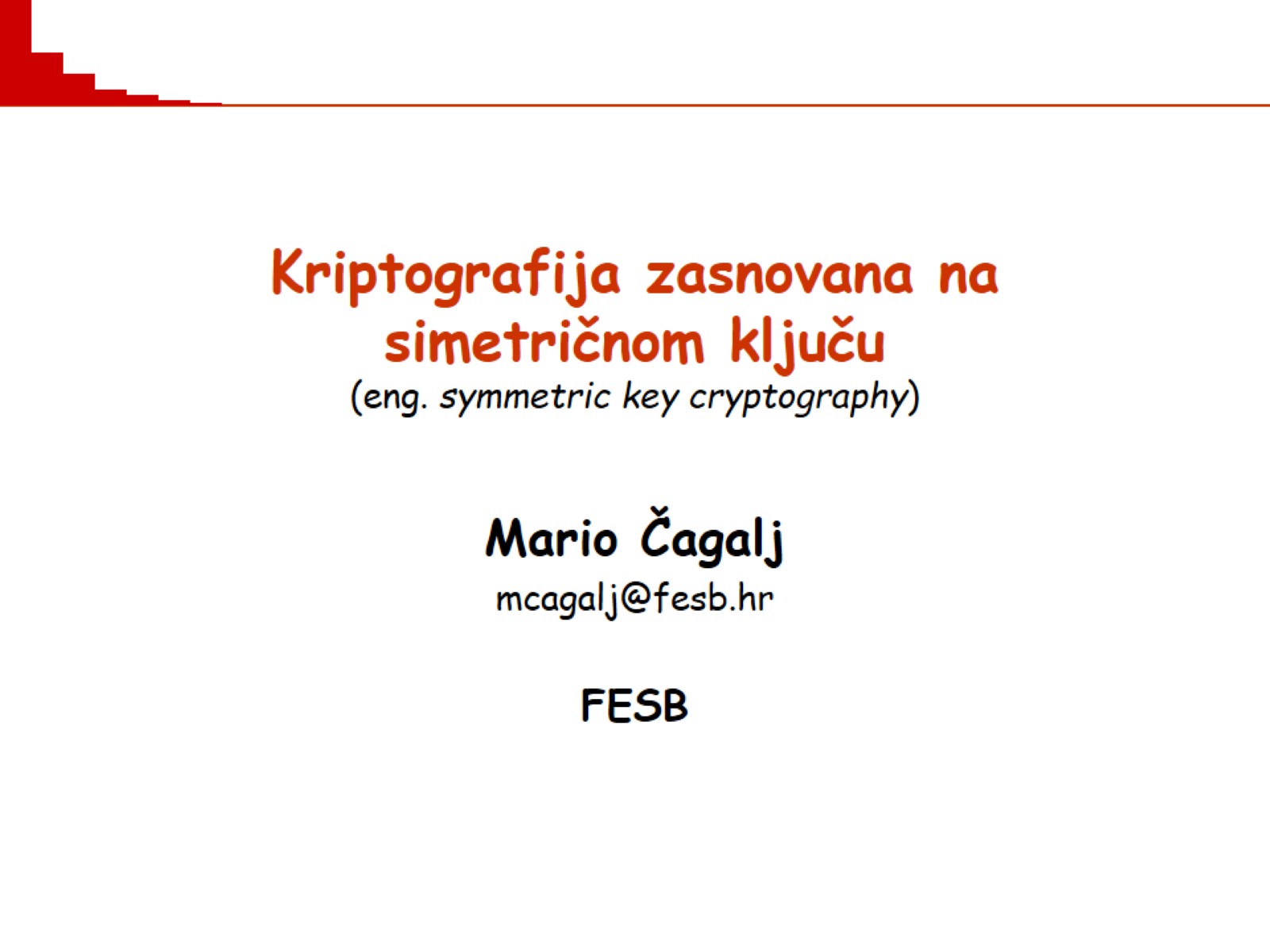 Kriptografija zasnovana na simetričnom ključu (eng. symmetric key cryptography)
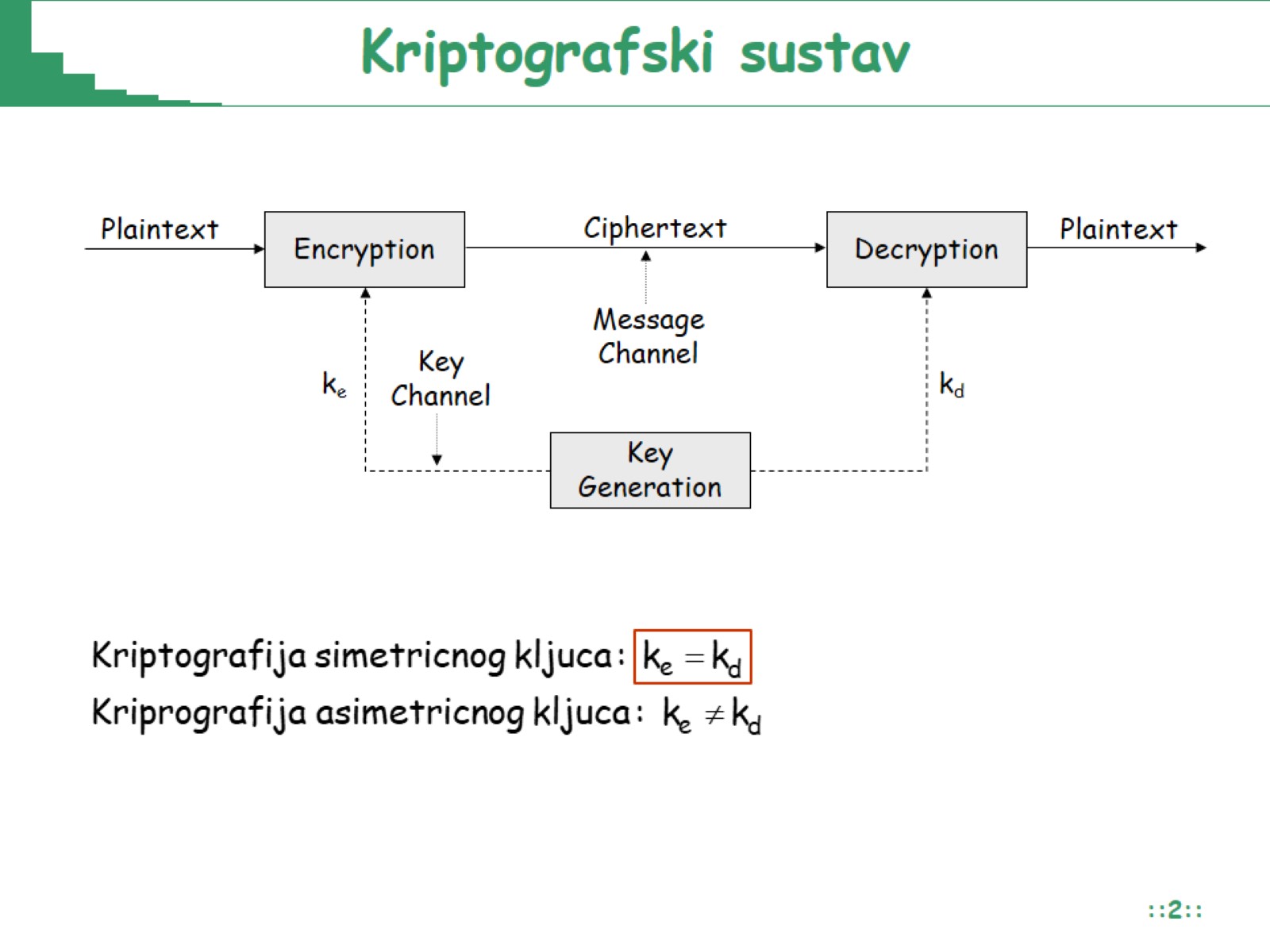 Kriptografski sustav
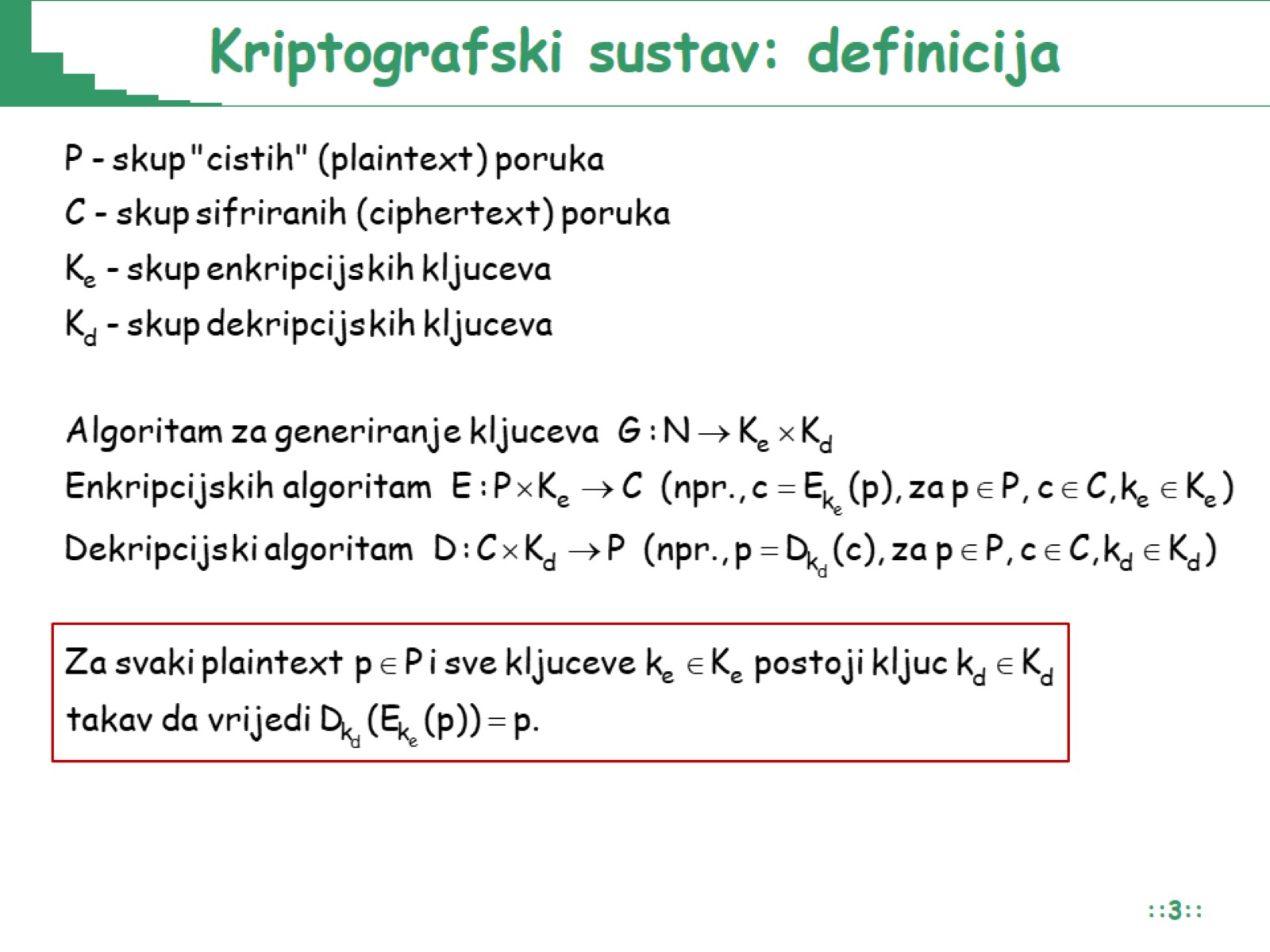 Kriptografski sustav: definicija
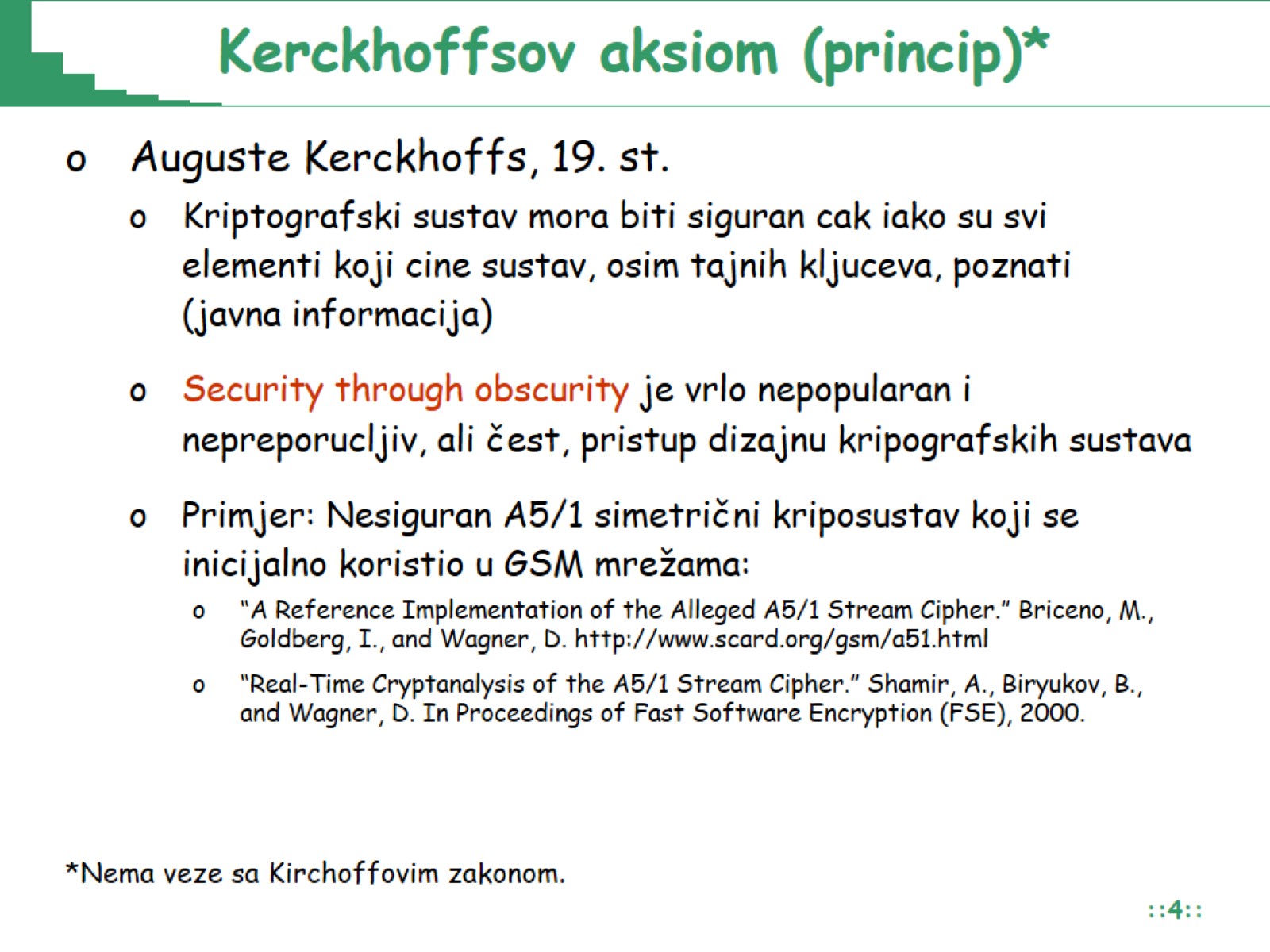 Kerckhoffsov aksiom (princip)*
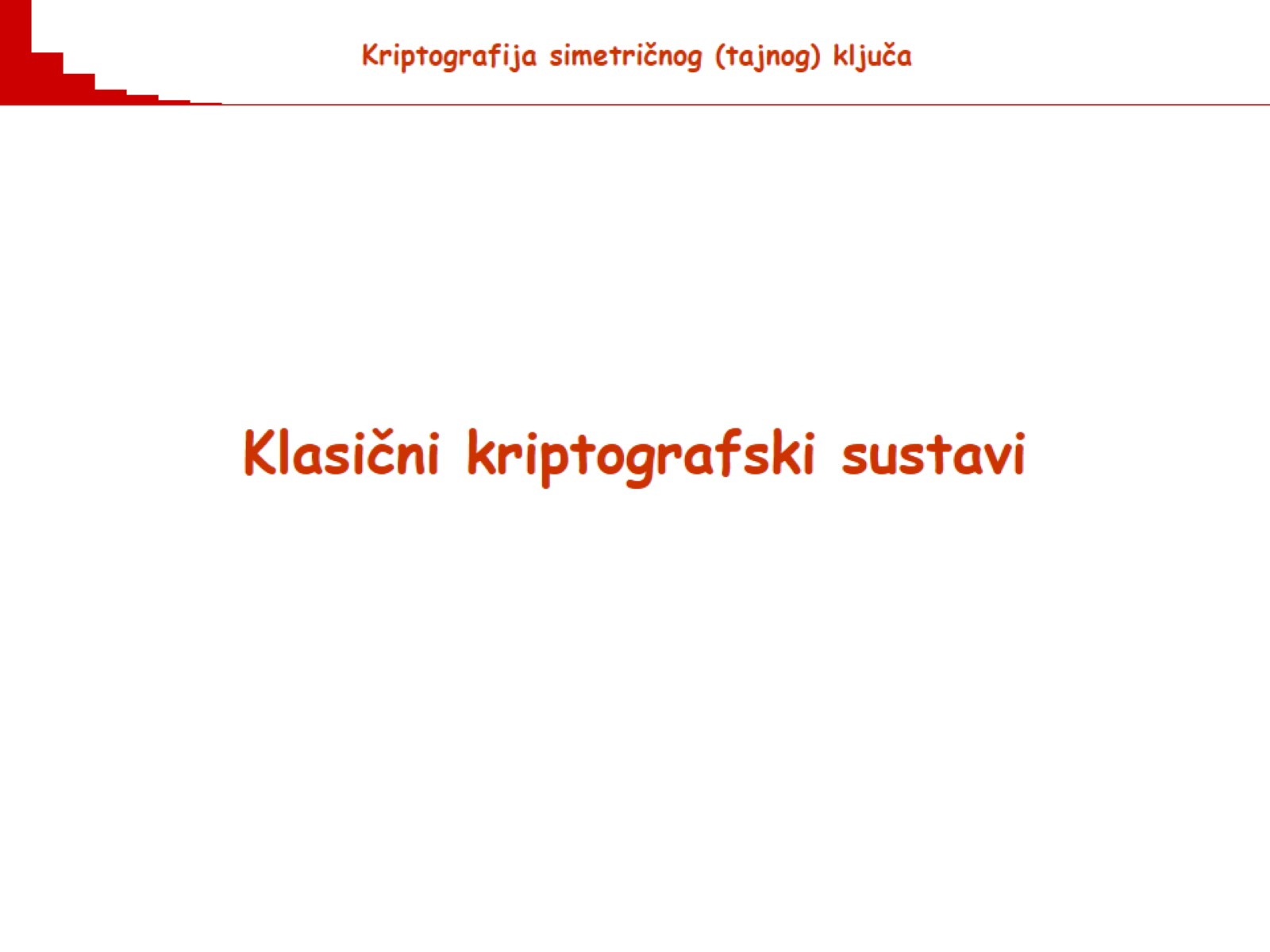 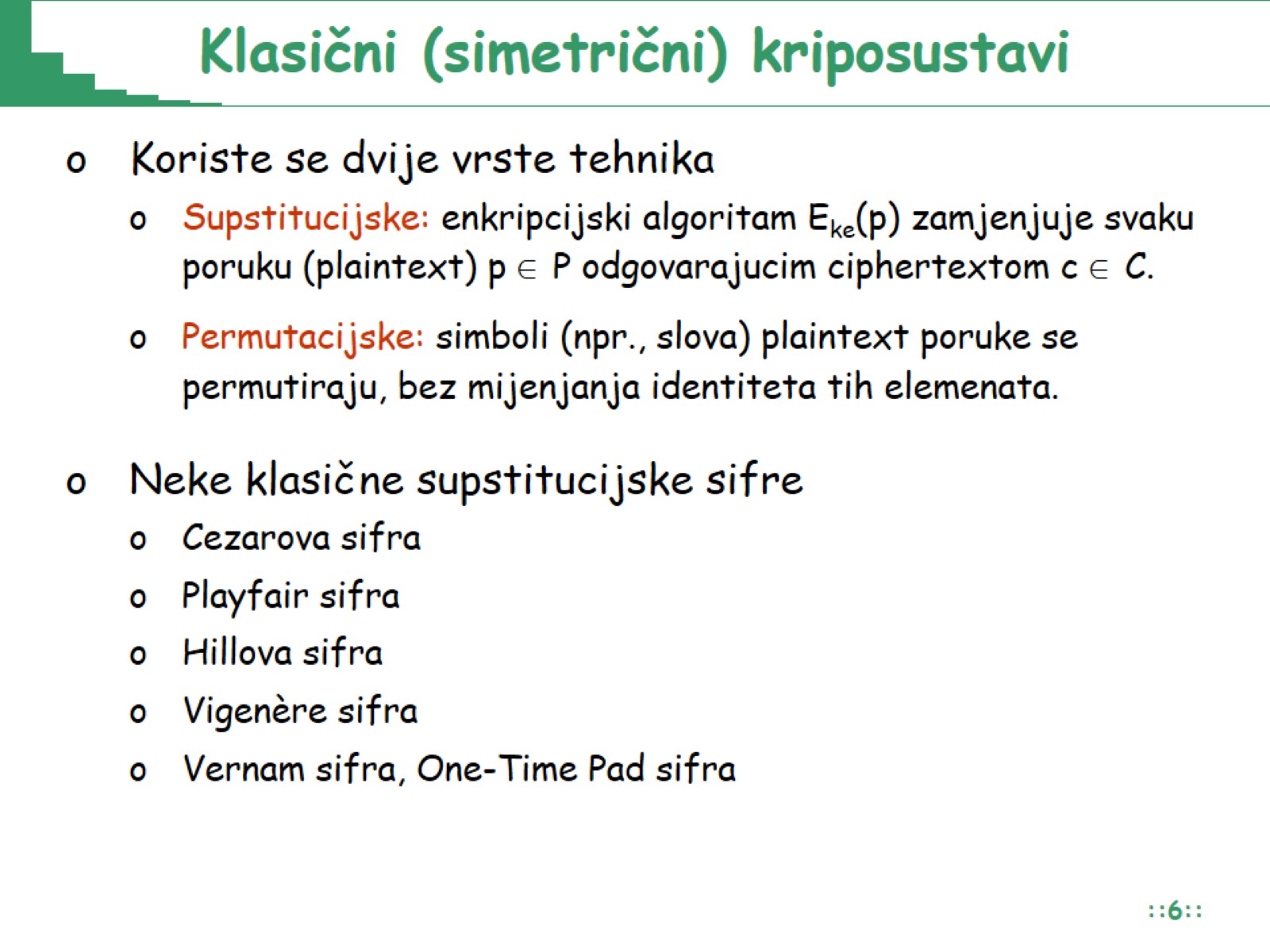 Klasični (simetrični) kriposustavi
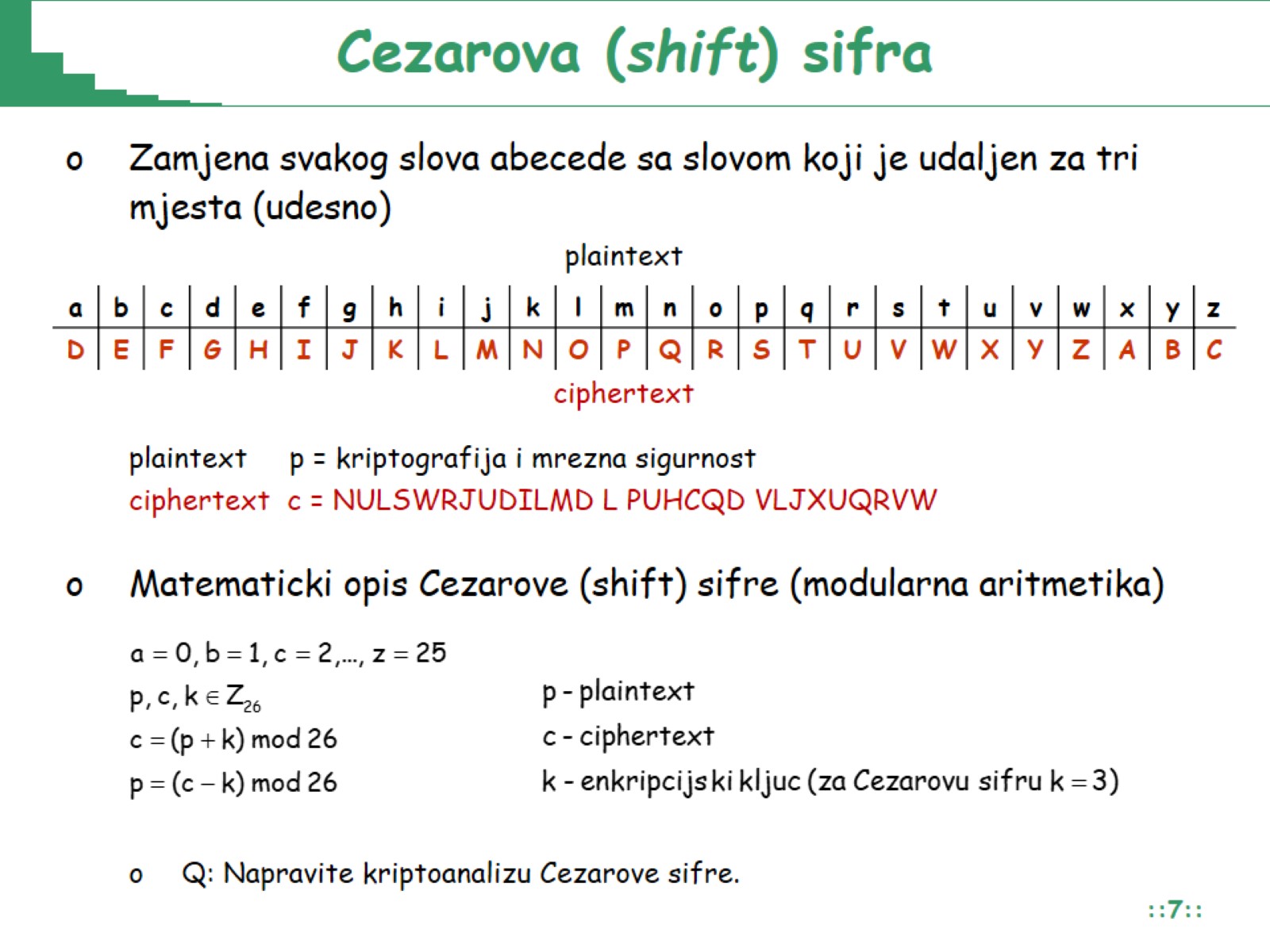 Cezarova (shift) sifra
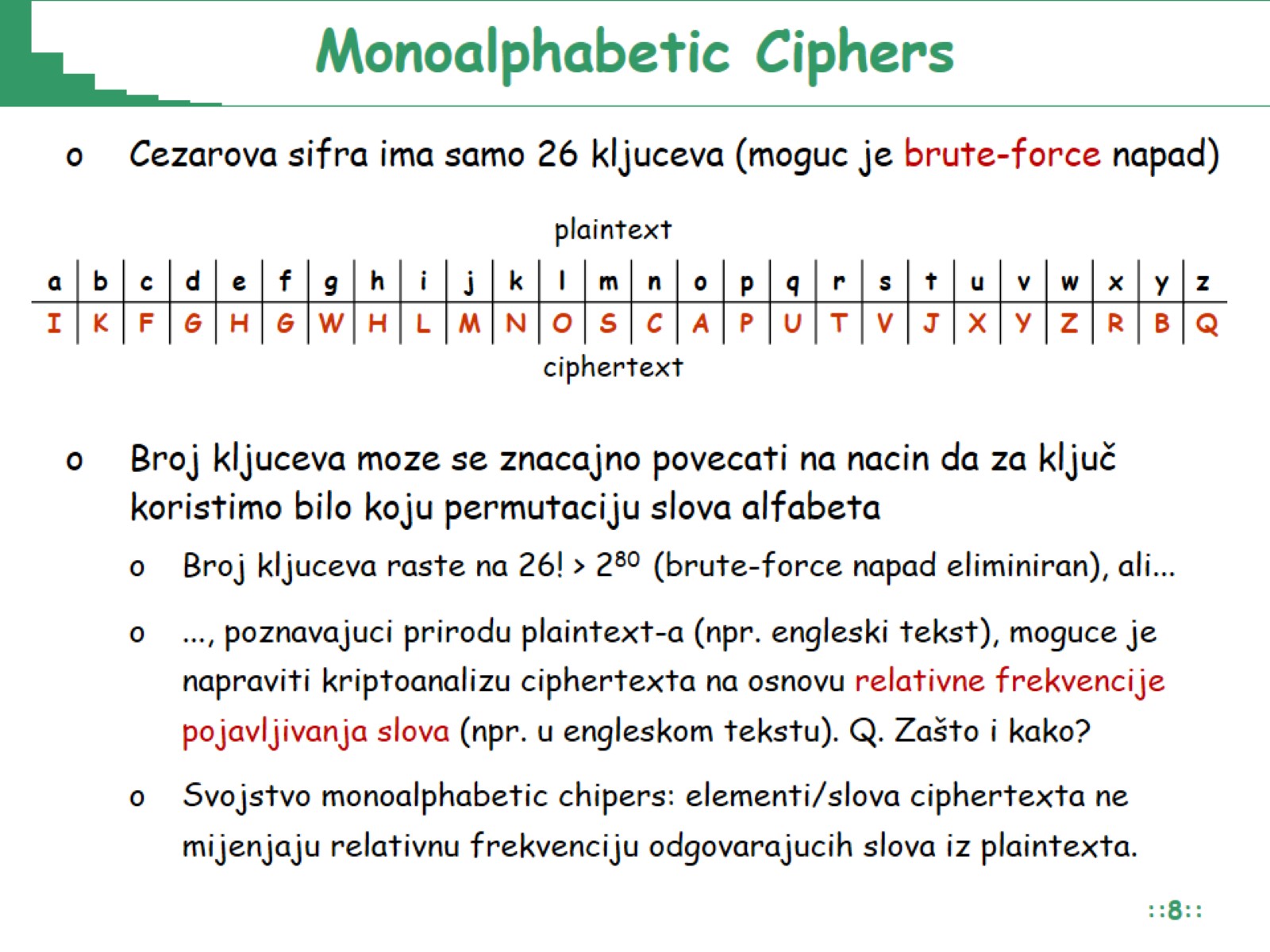 Monoalphabetic Ciphers
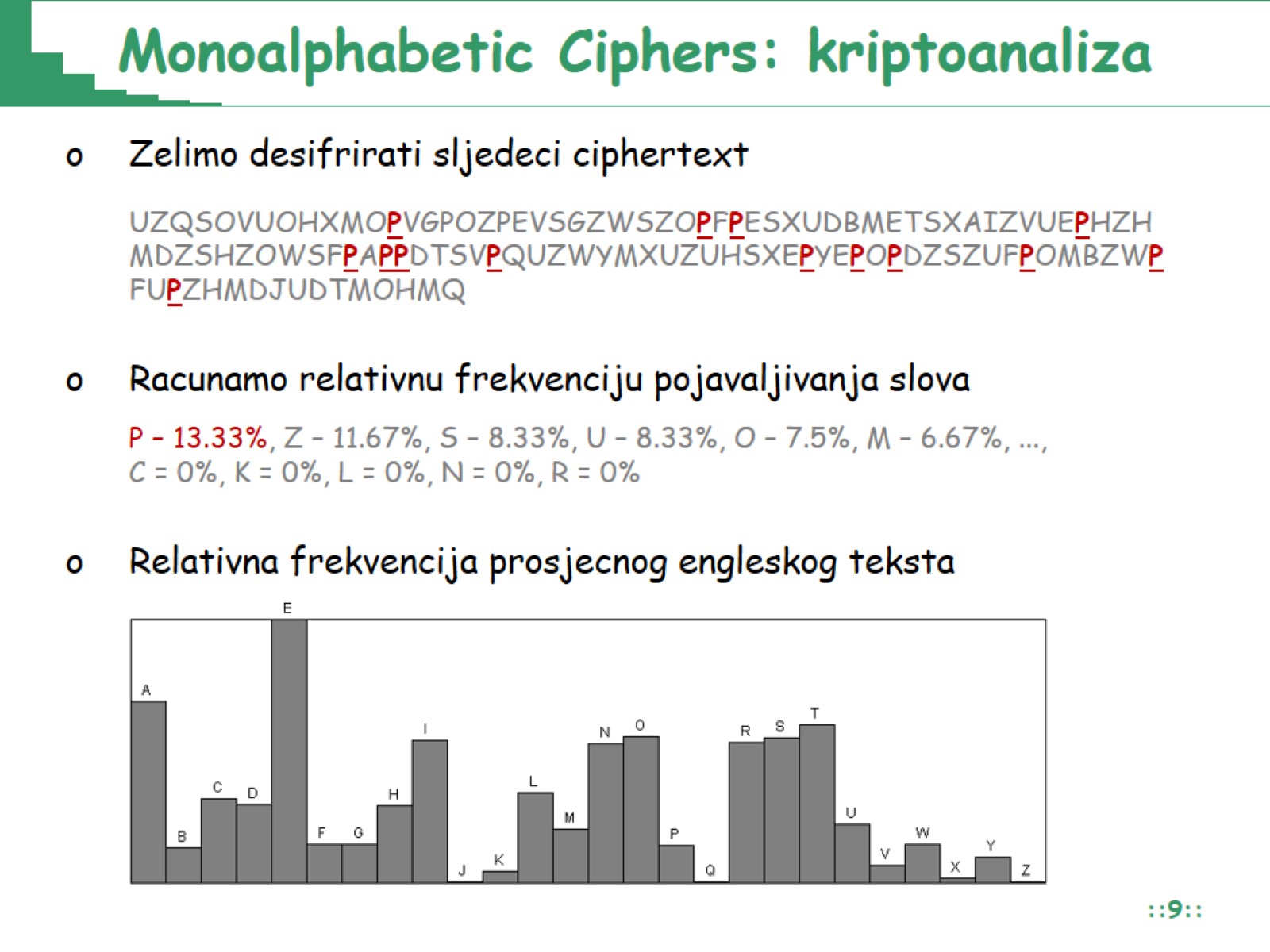 Monoalphabetic Ciphers: kriptoanaliza
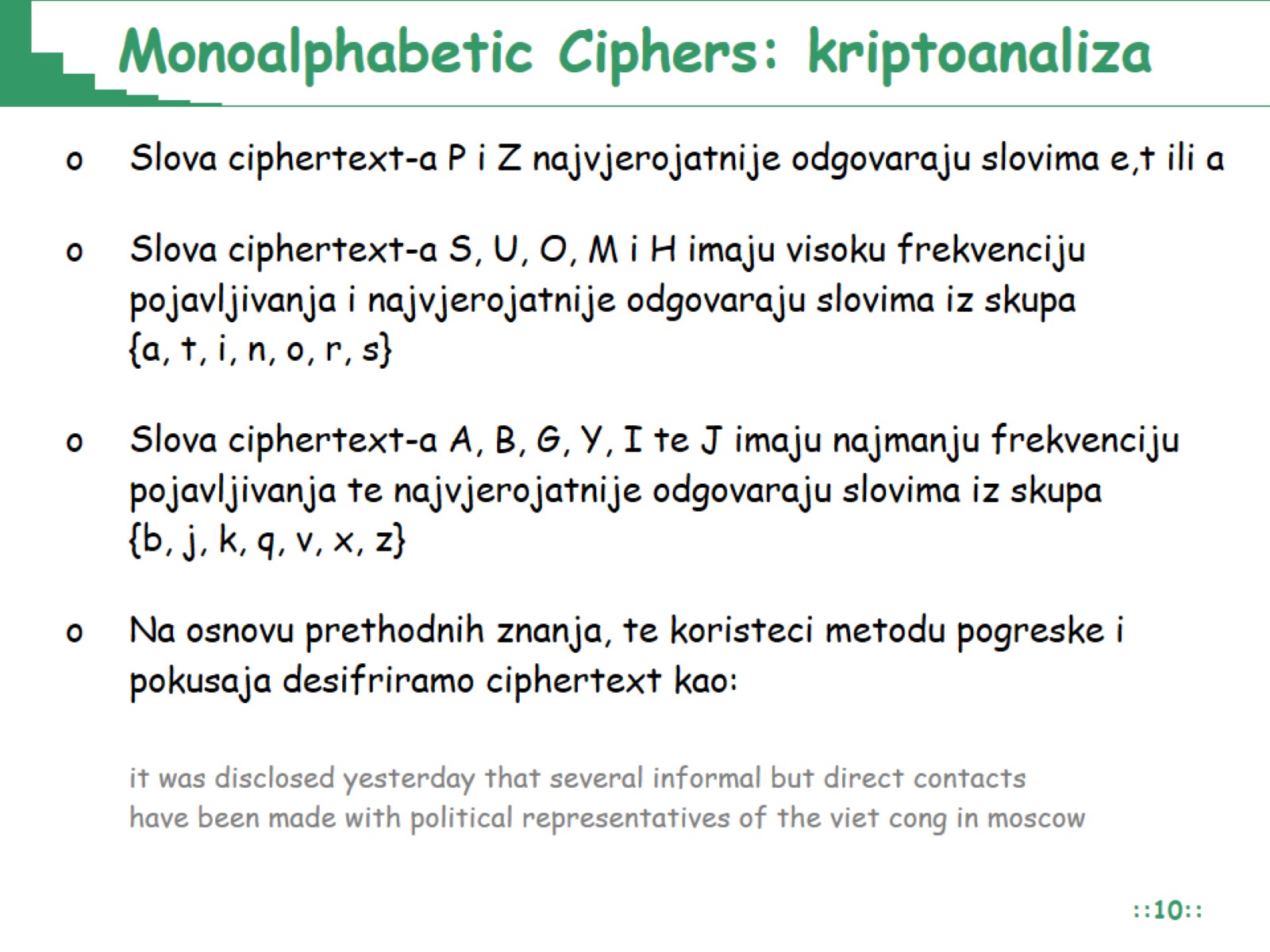 Monoalphabetic Ciphers: kriptoanaliza
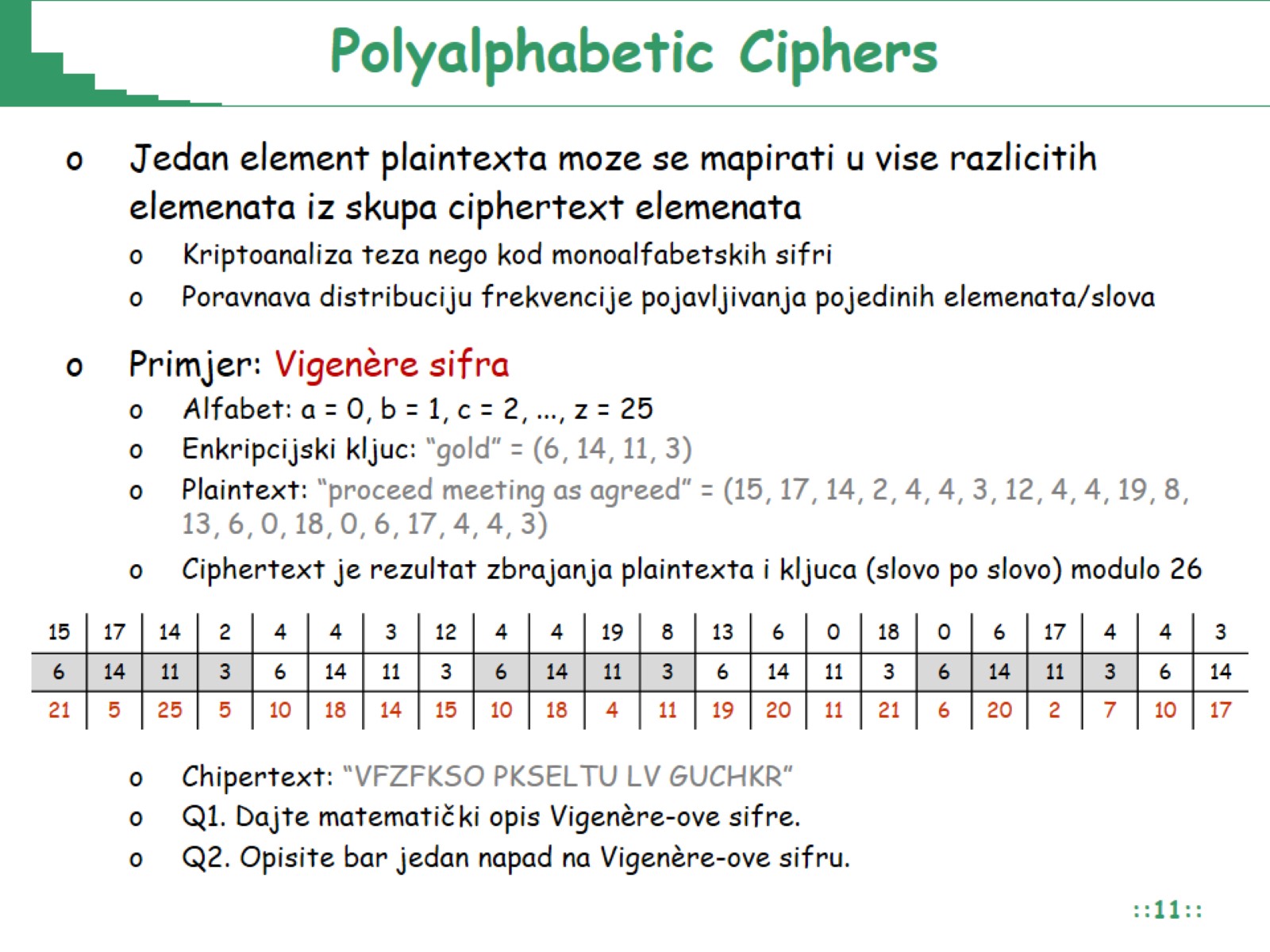 Polyalphabetic Ciphers
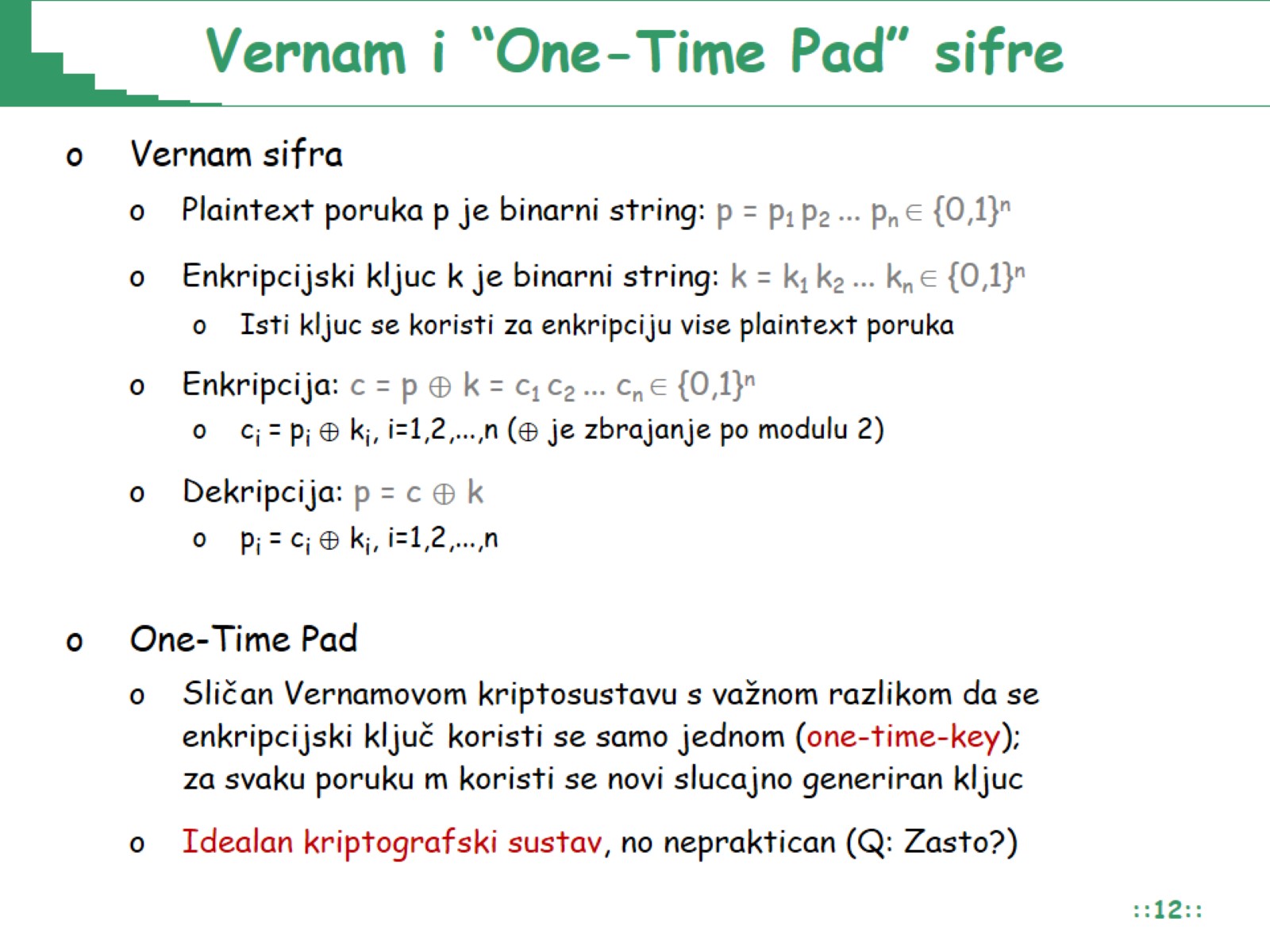 Vernam i “One-Time Pad” sifre
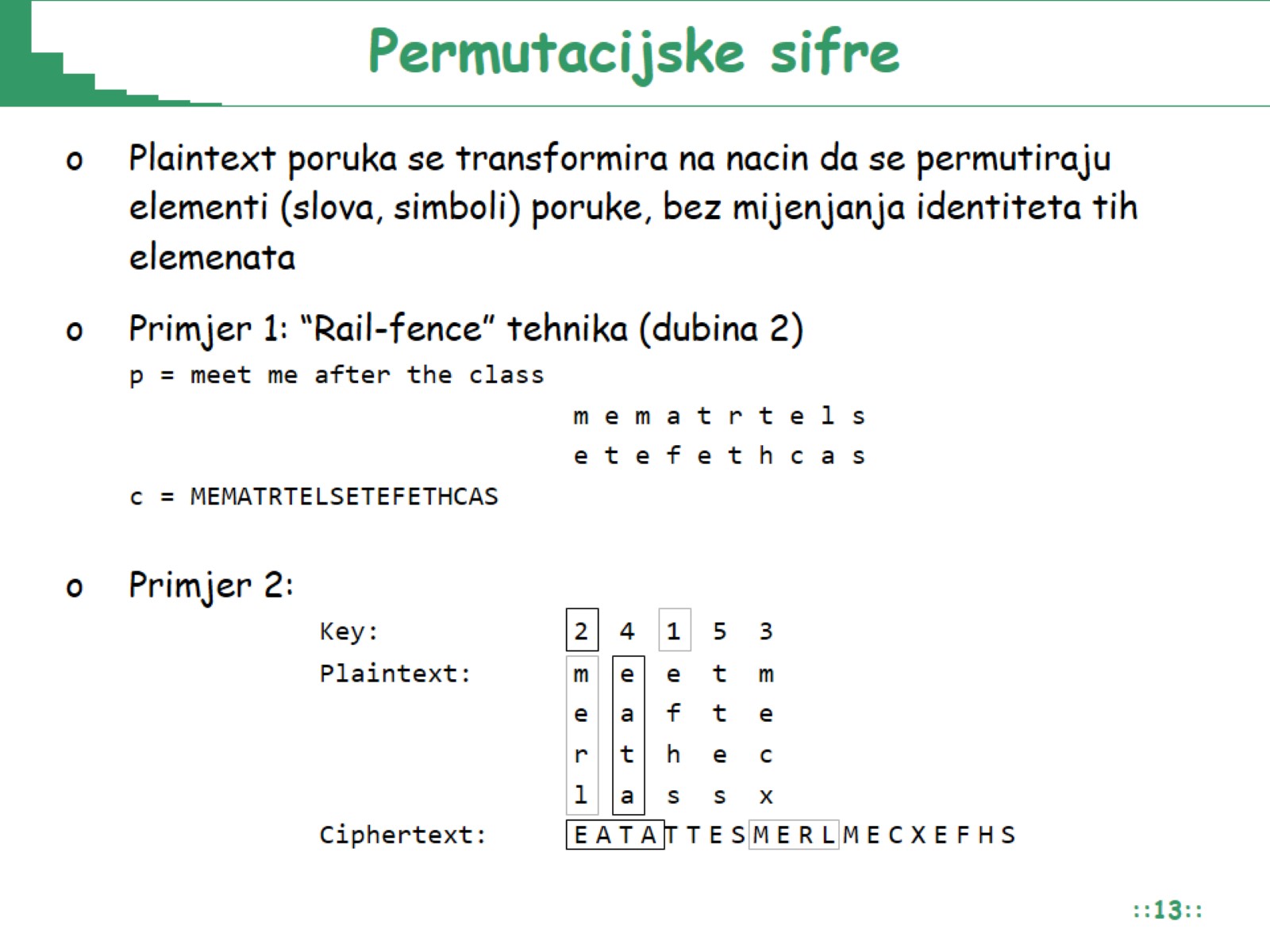 Permutacijske sifre
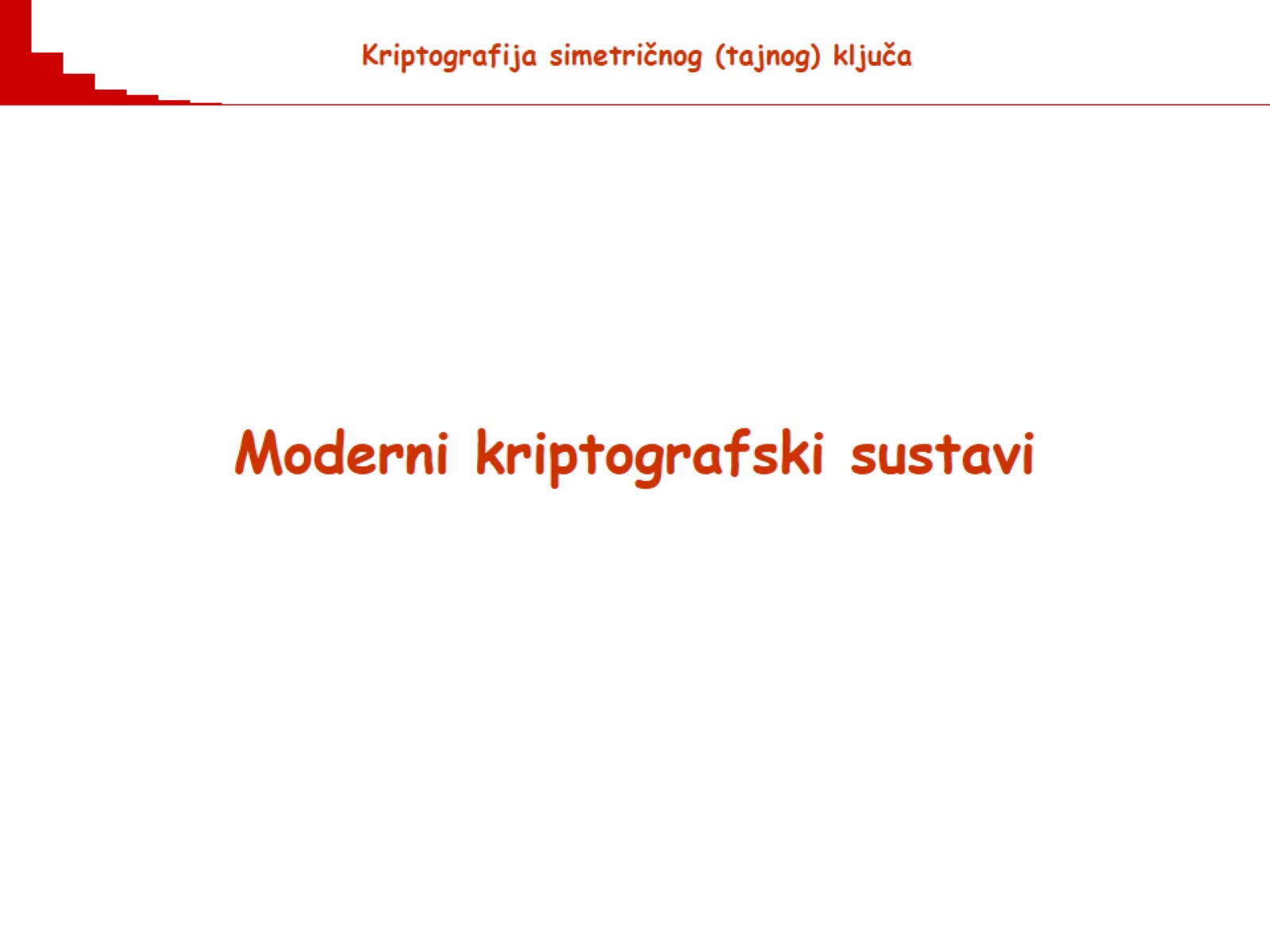 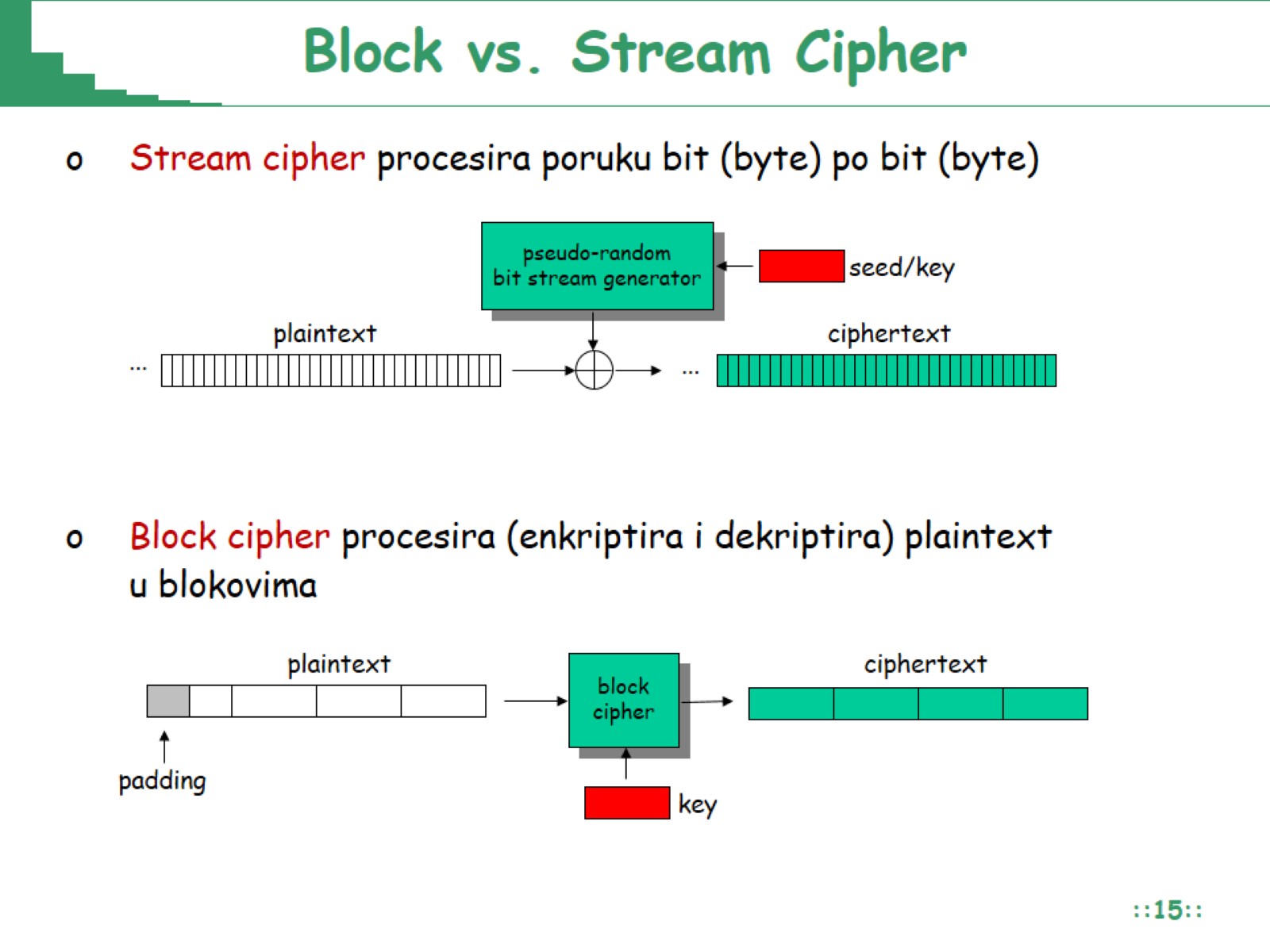 Block vs. Stream Cipher
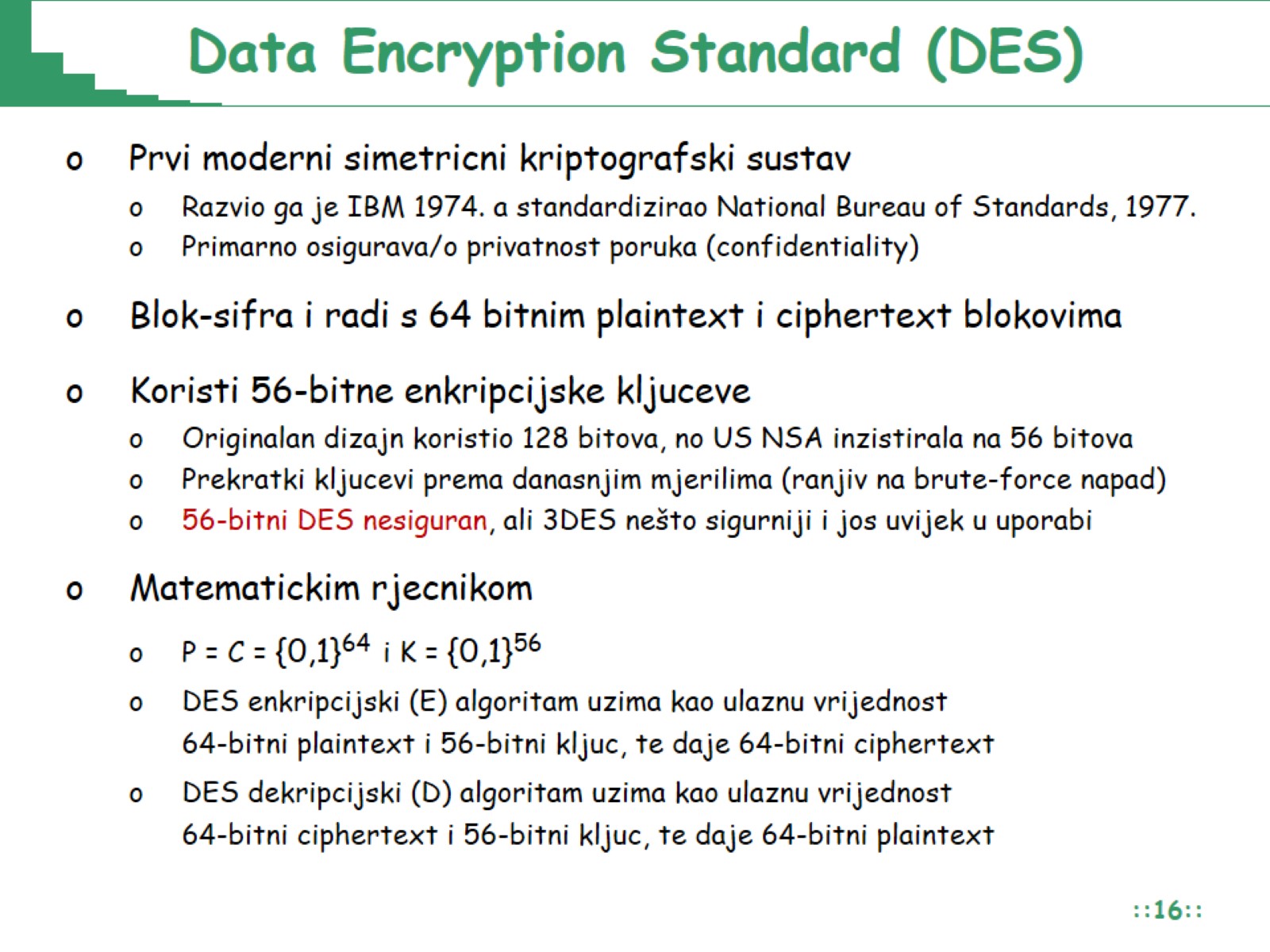 Data Encryption Standard (DES)
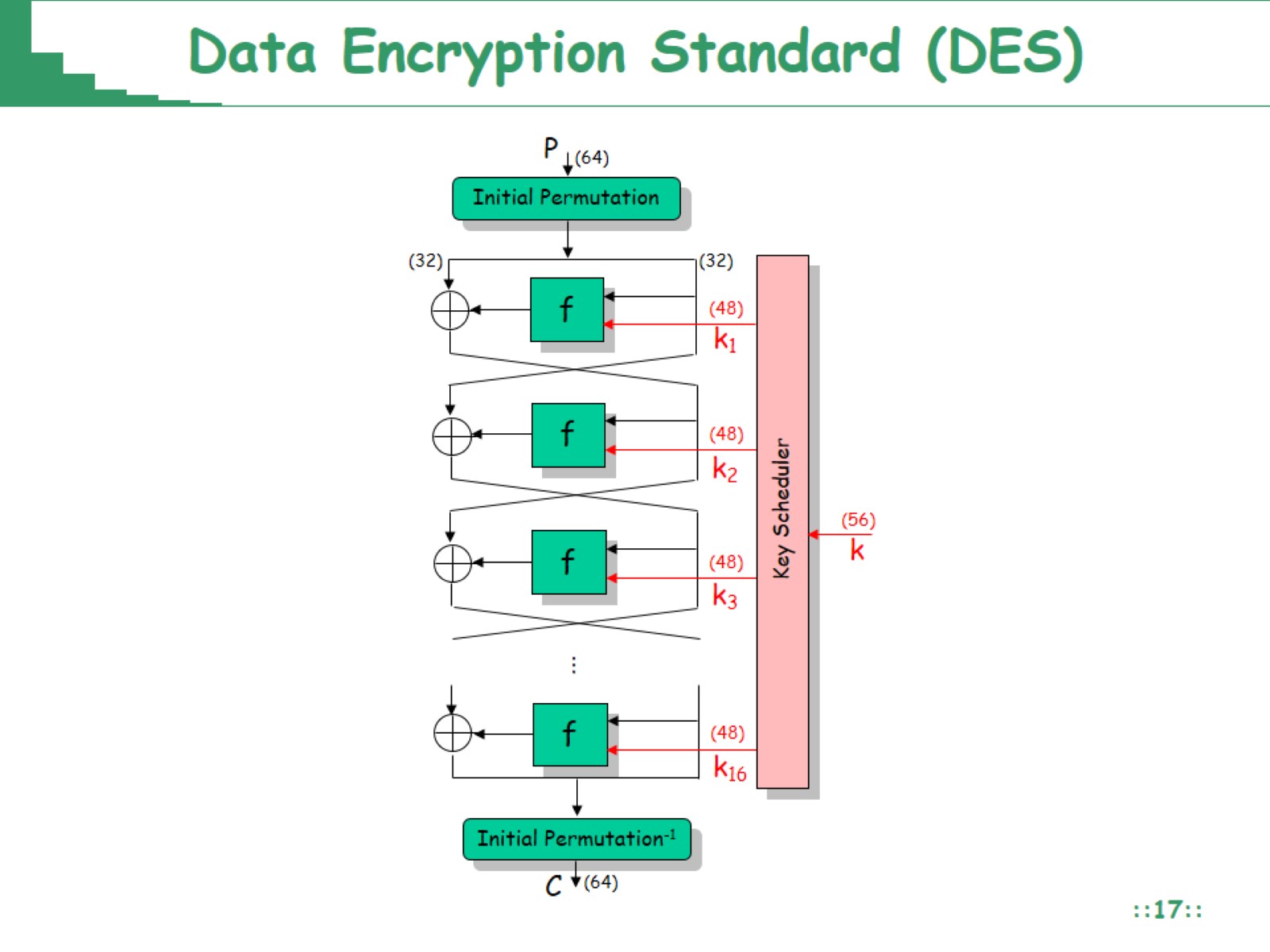 Data Encryption Standard (DES)
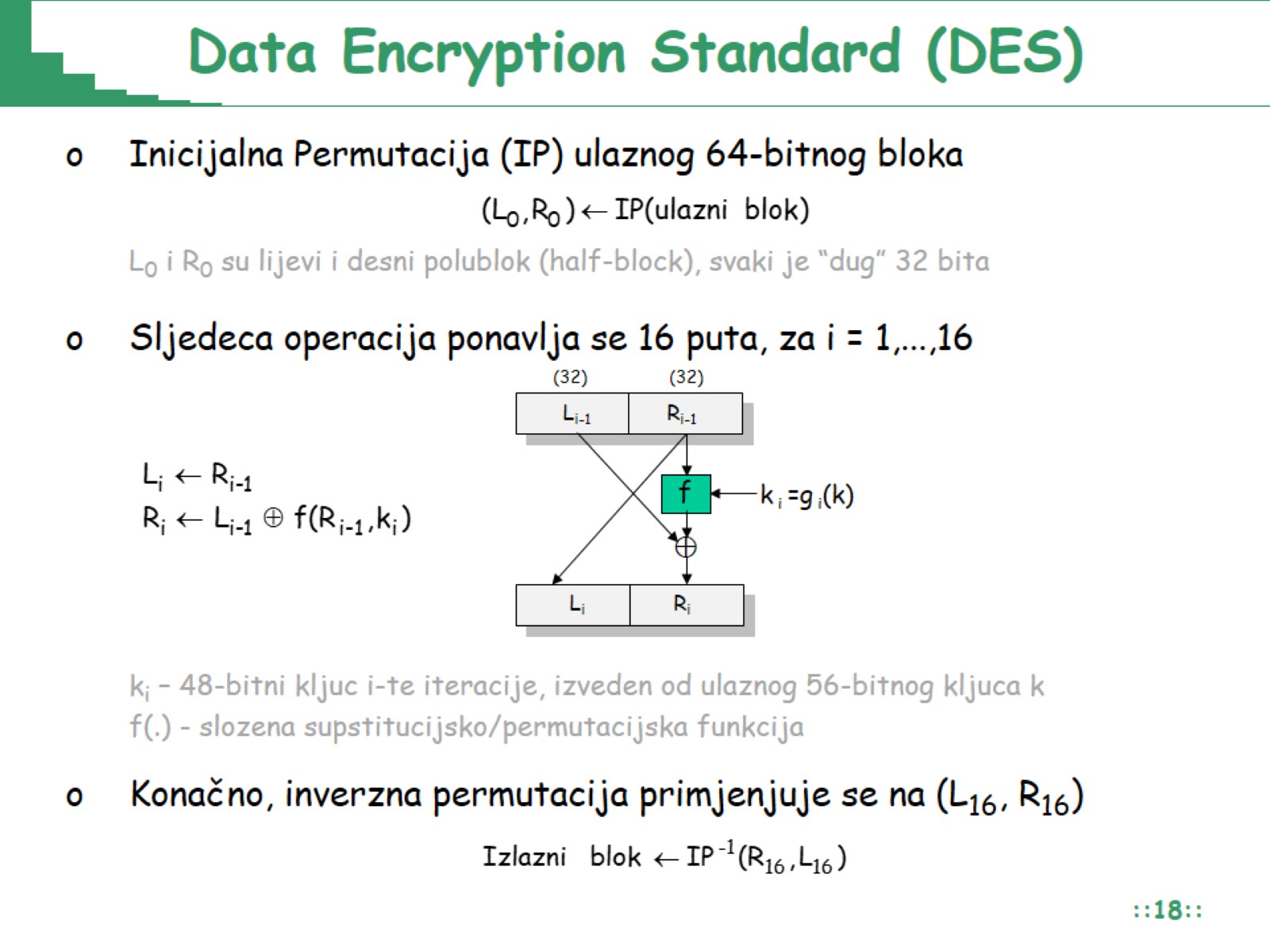 Data Encryption Standard (DES)
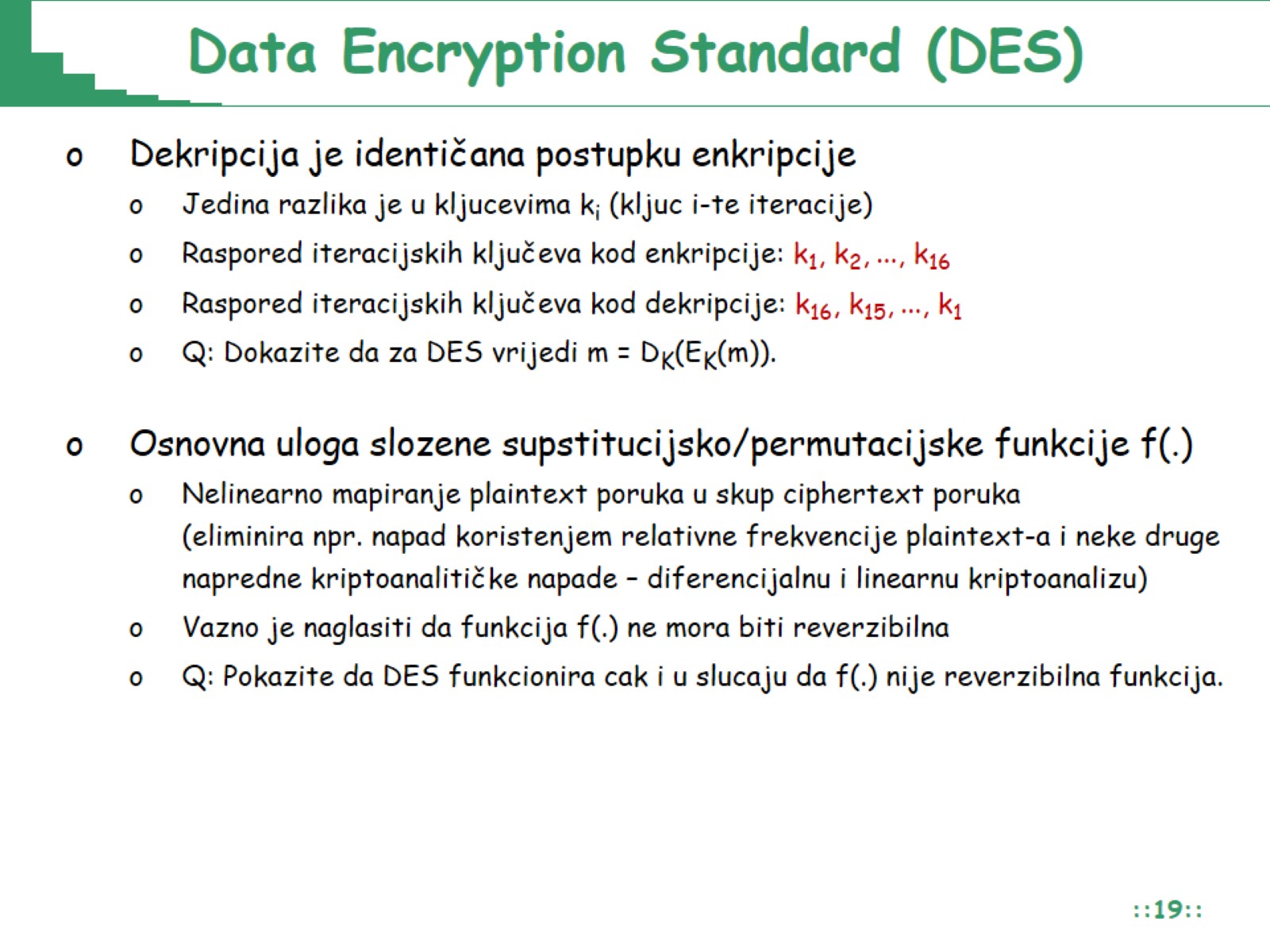 Data Encryption Standard (DES)
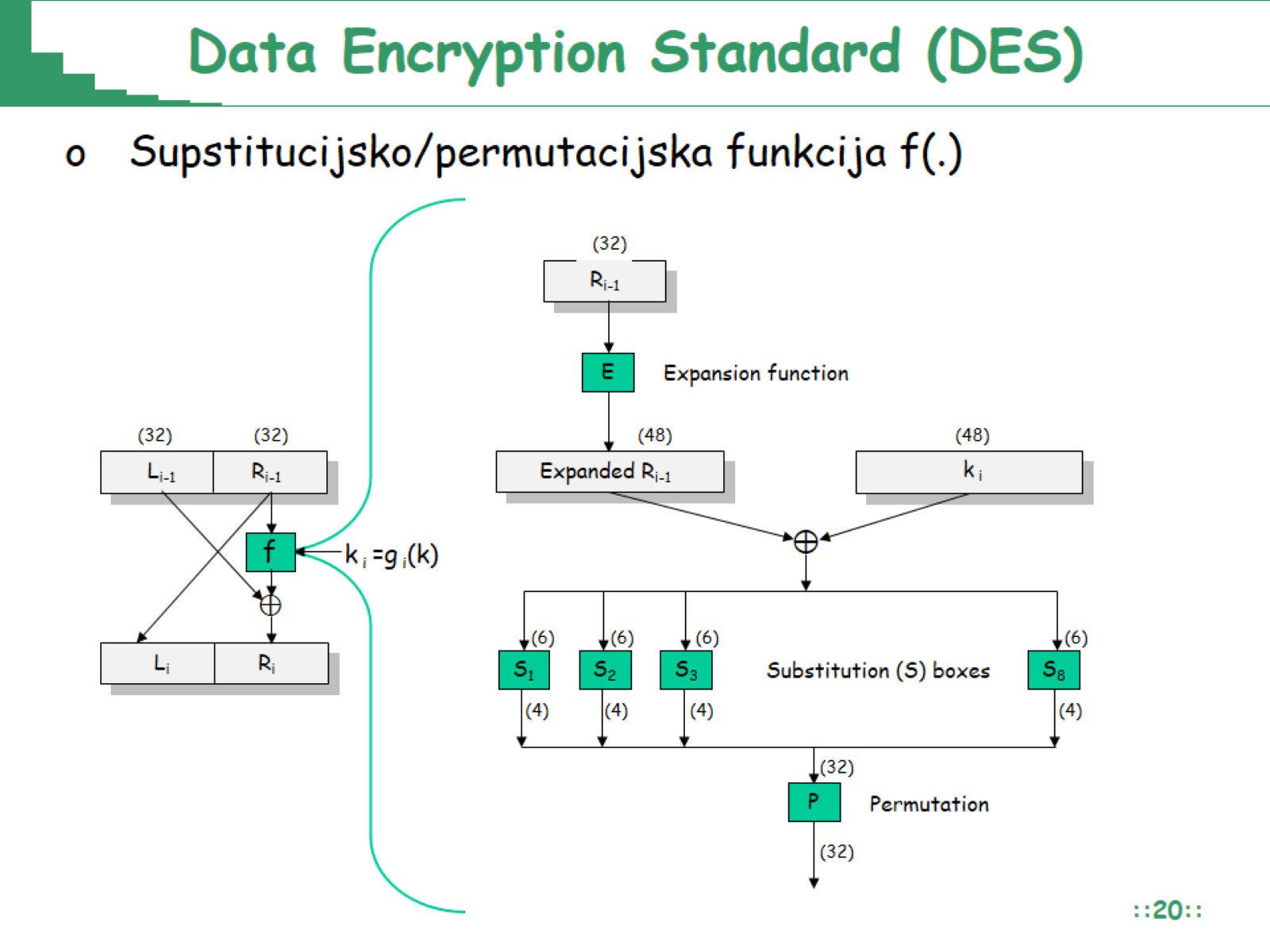 Data Encryption Standard (DES)
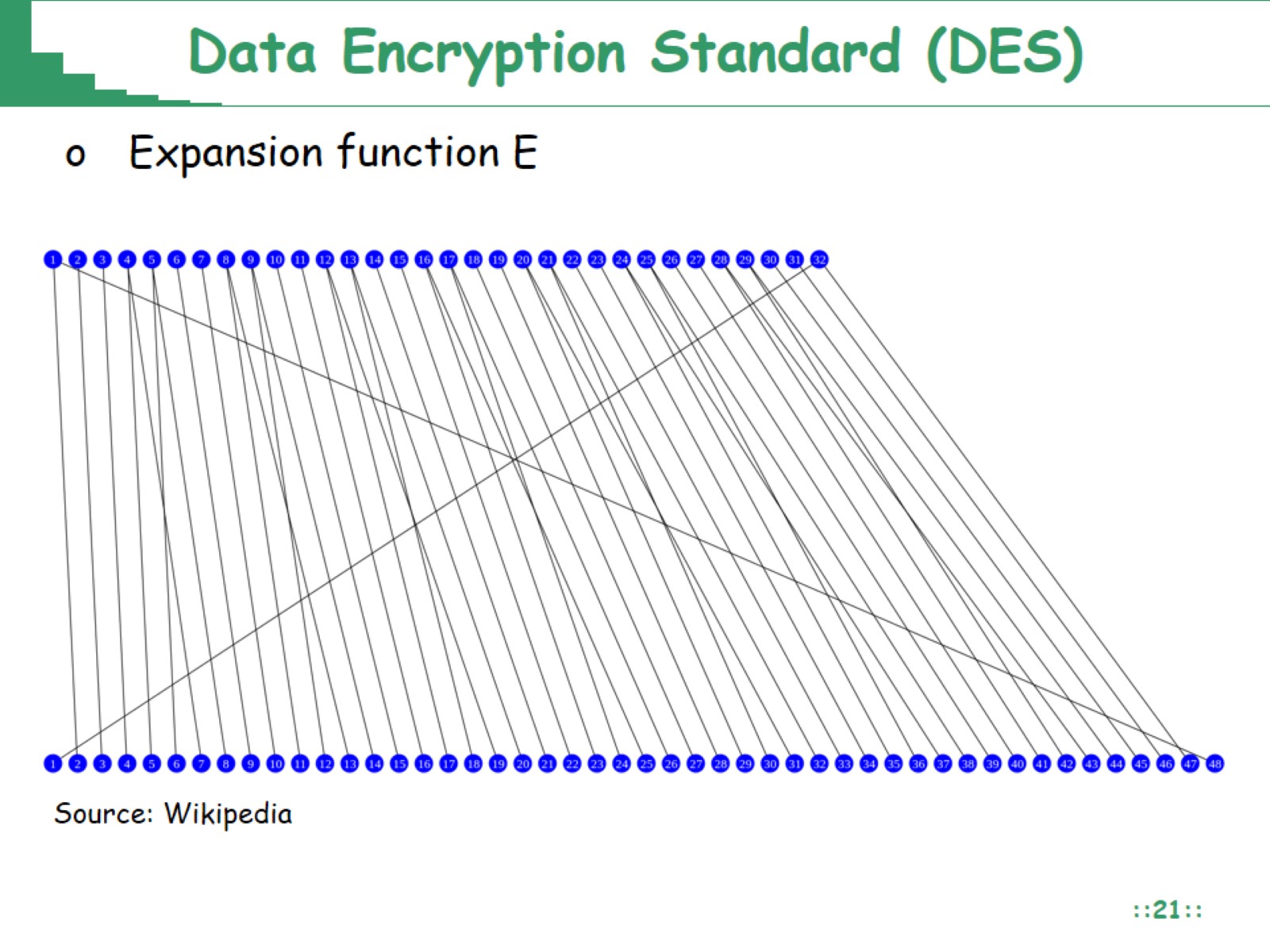 Data Encryption Standard (DES)
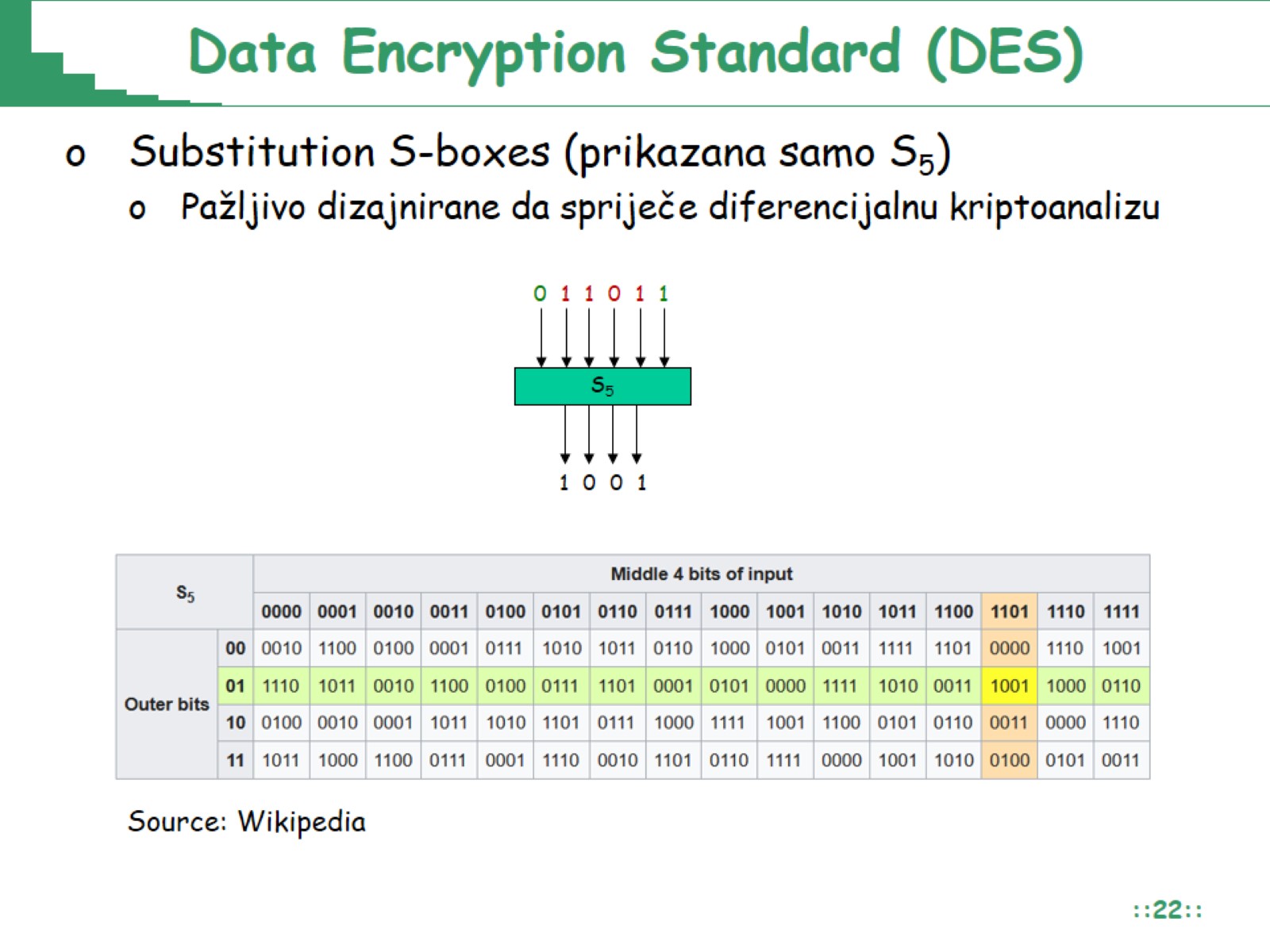 Data Encryption Standard (DES)
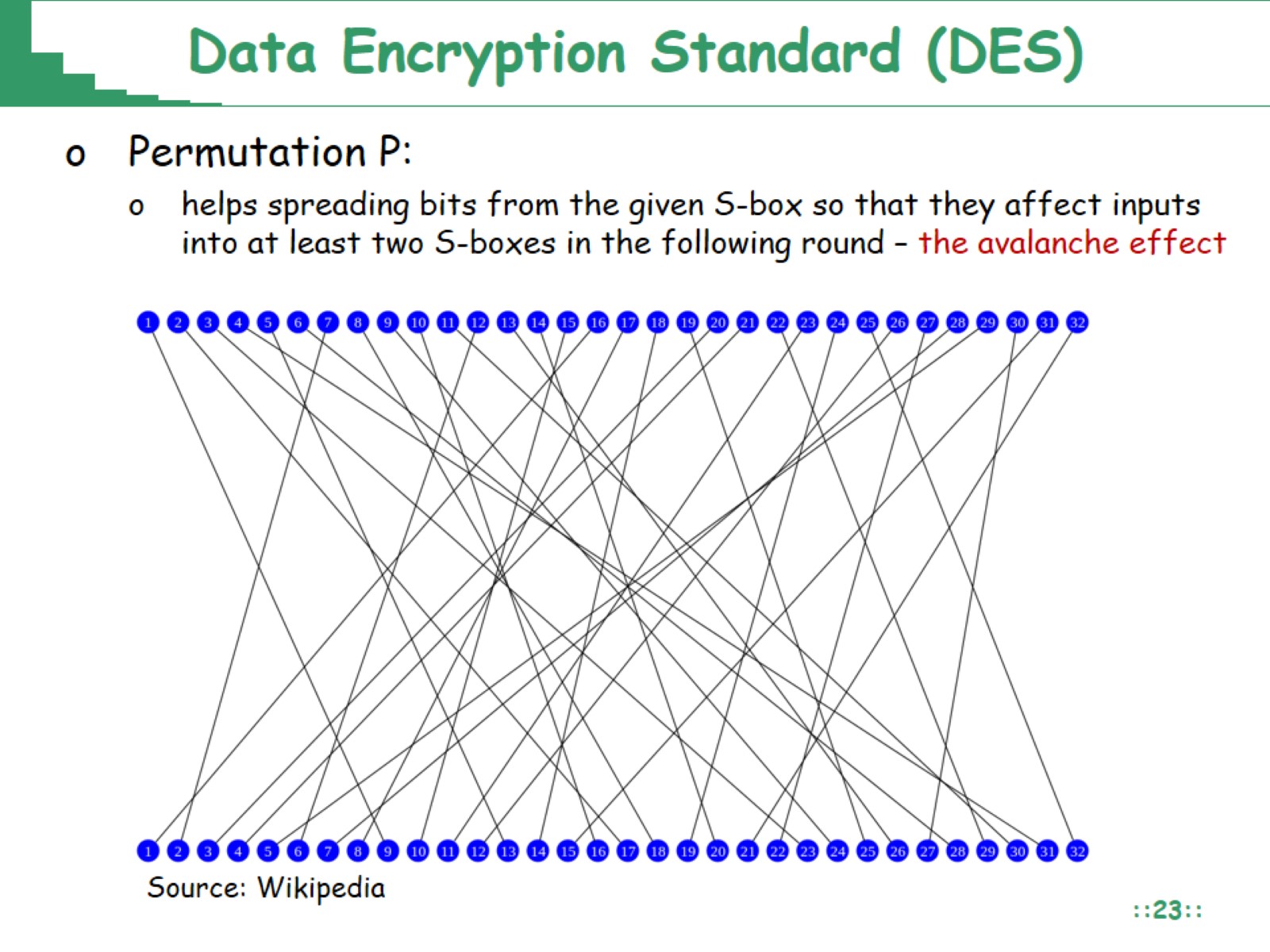 Data Encryption Standard (DES)
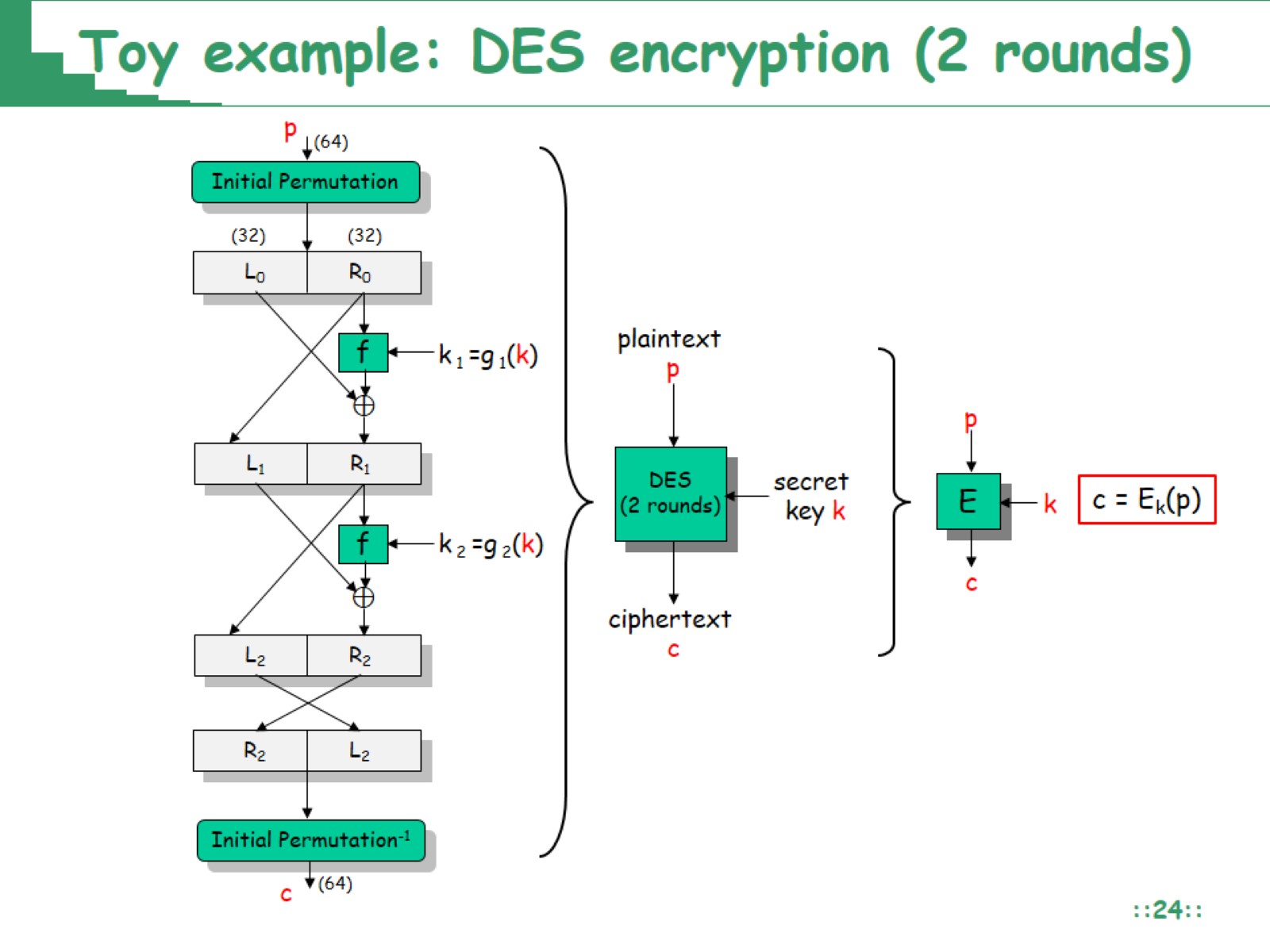 Toy example: DES encryption (2 rounds)
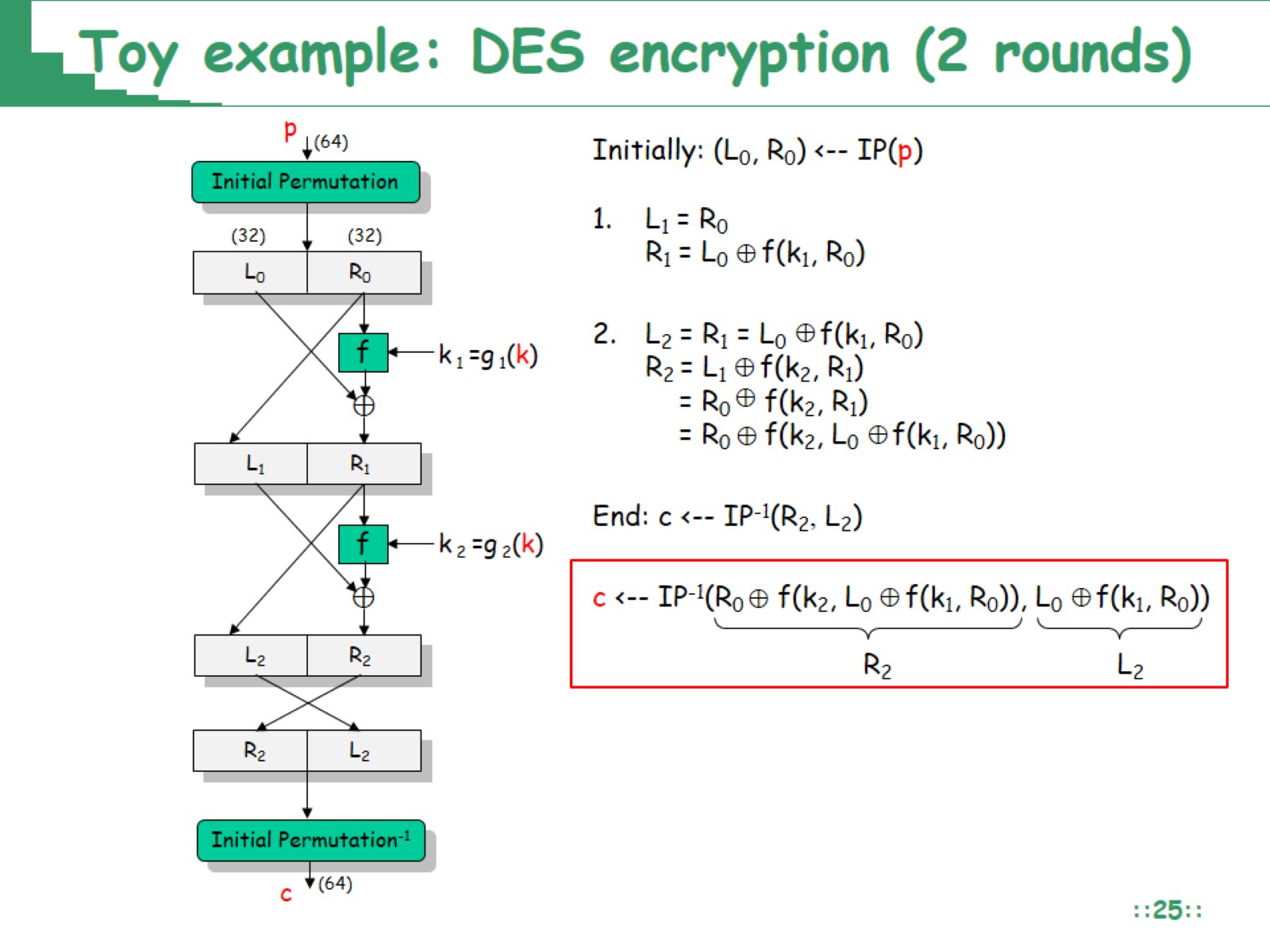 Toy example: DES encryption (2 rounds)
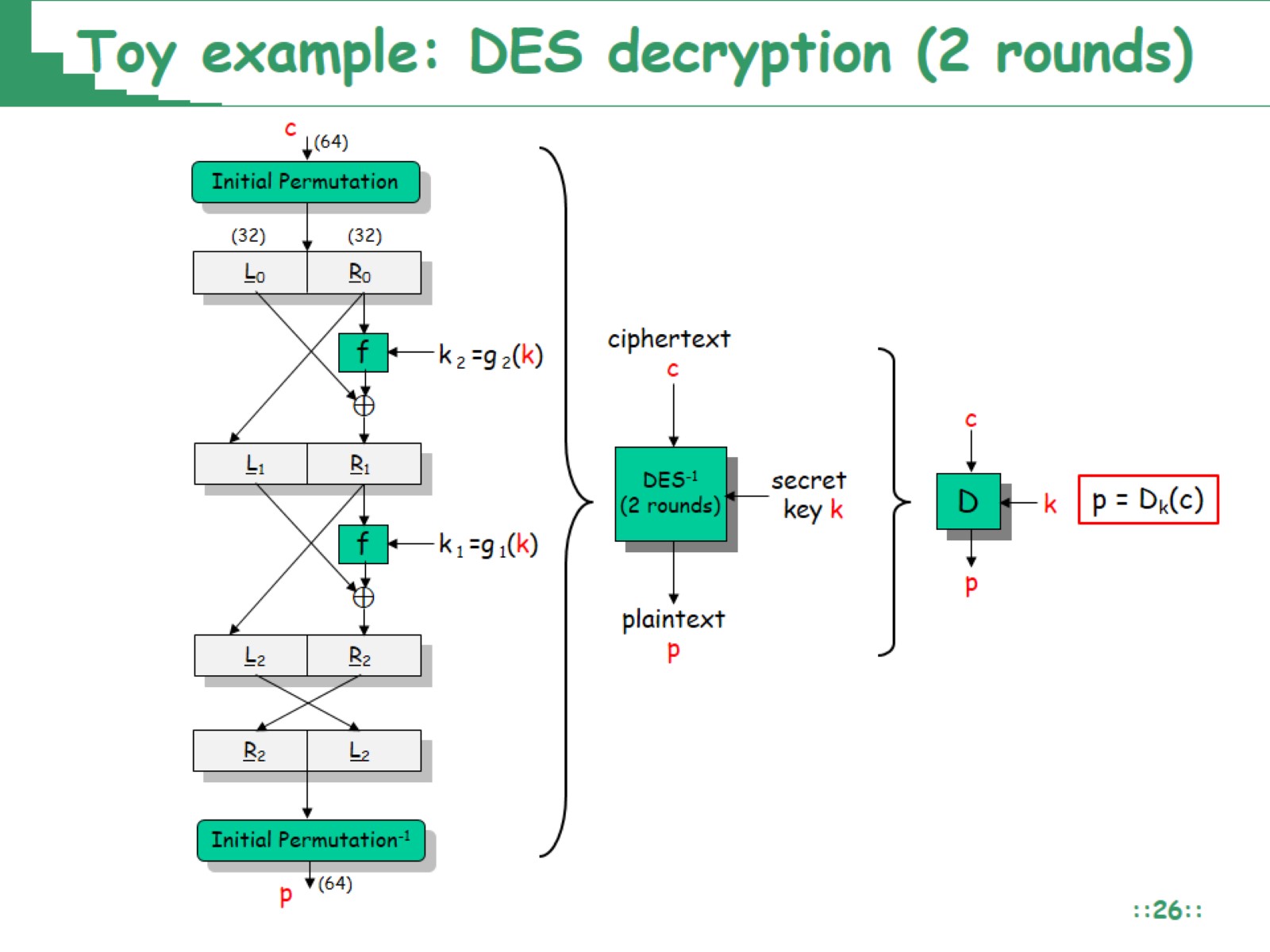 Toy example: DES decryption (2 rounds)
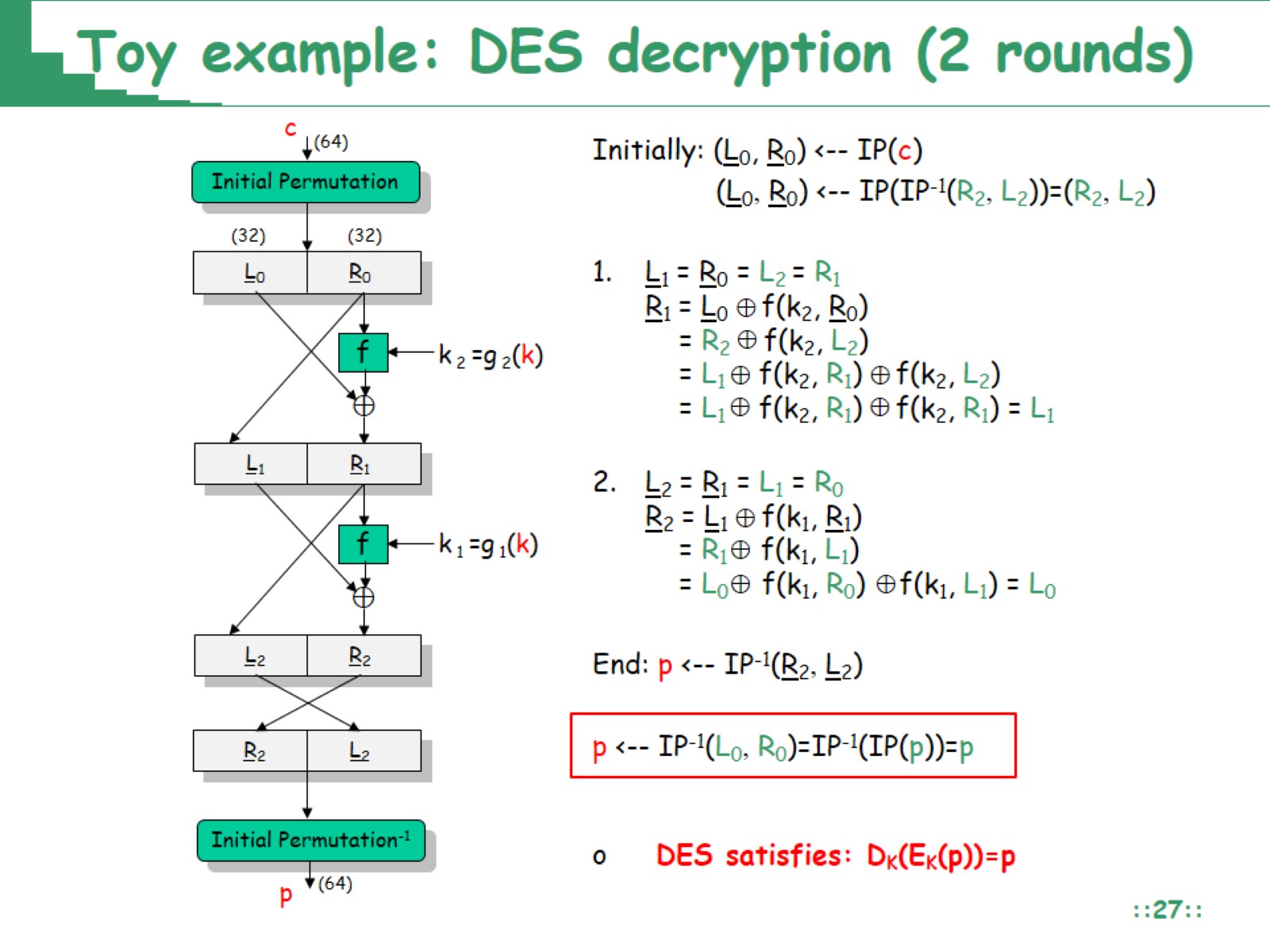 Toy example: DES decryption (2 rounds)
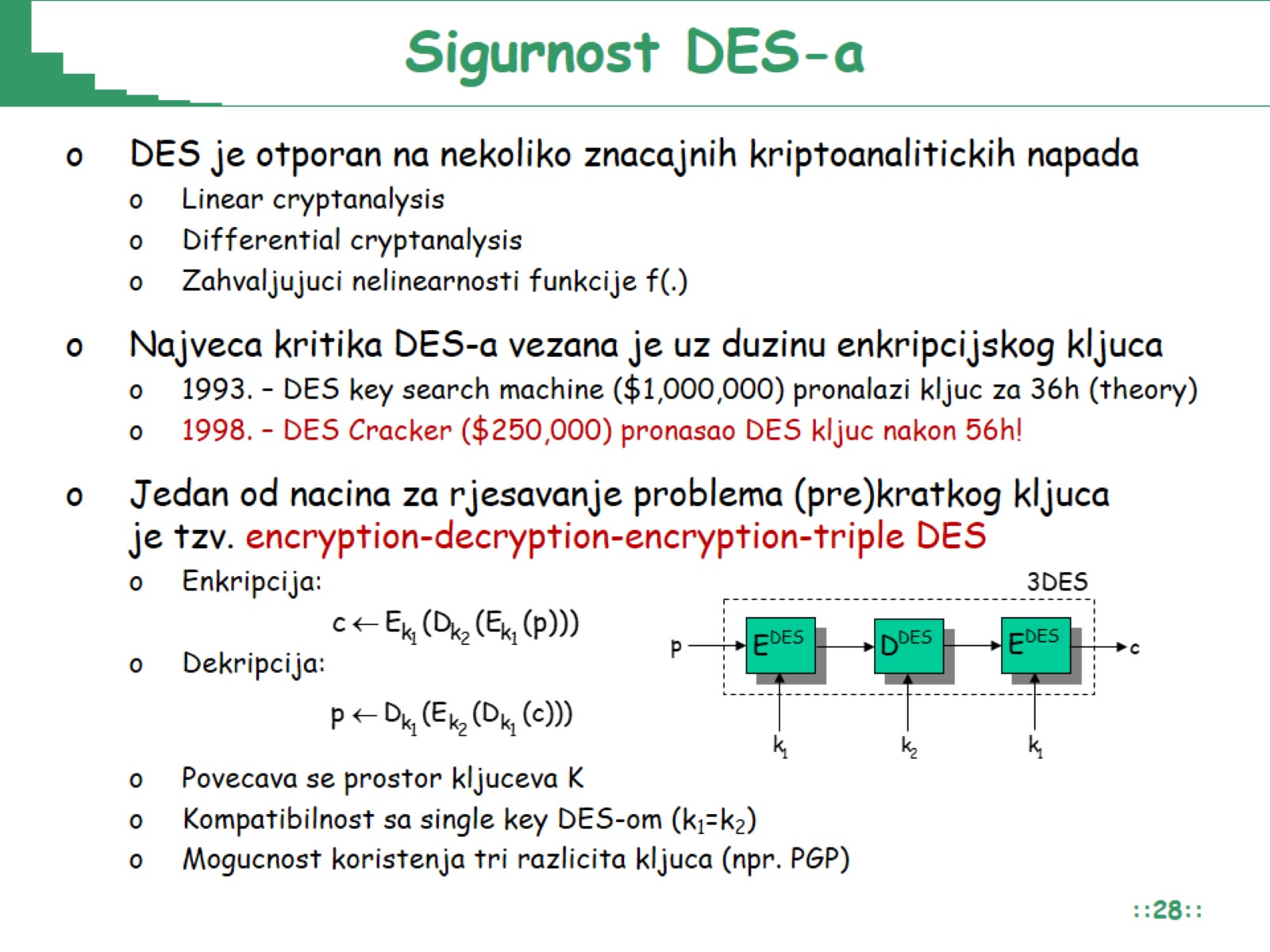 Sigurnost DES-a
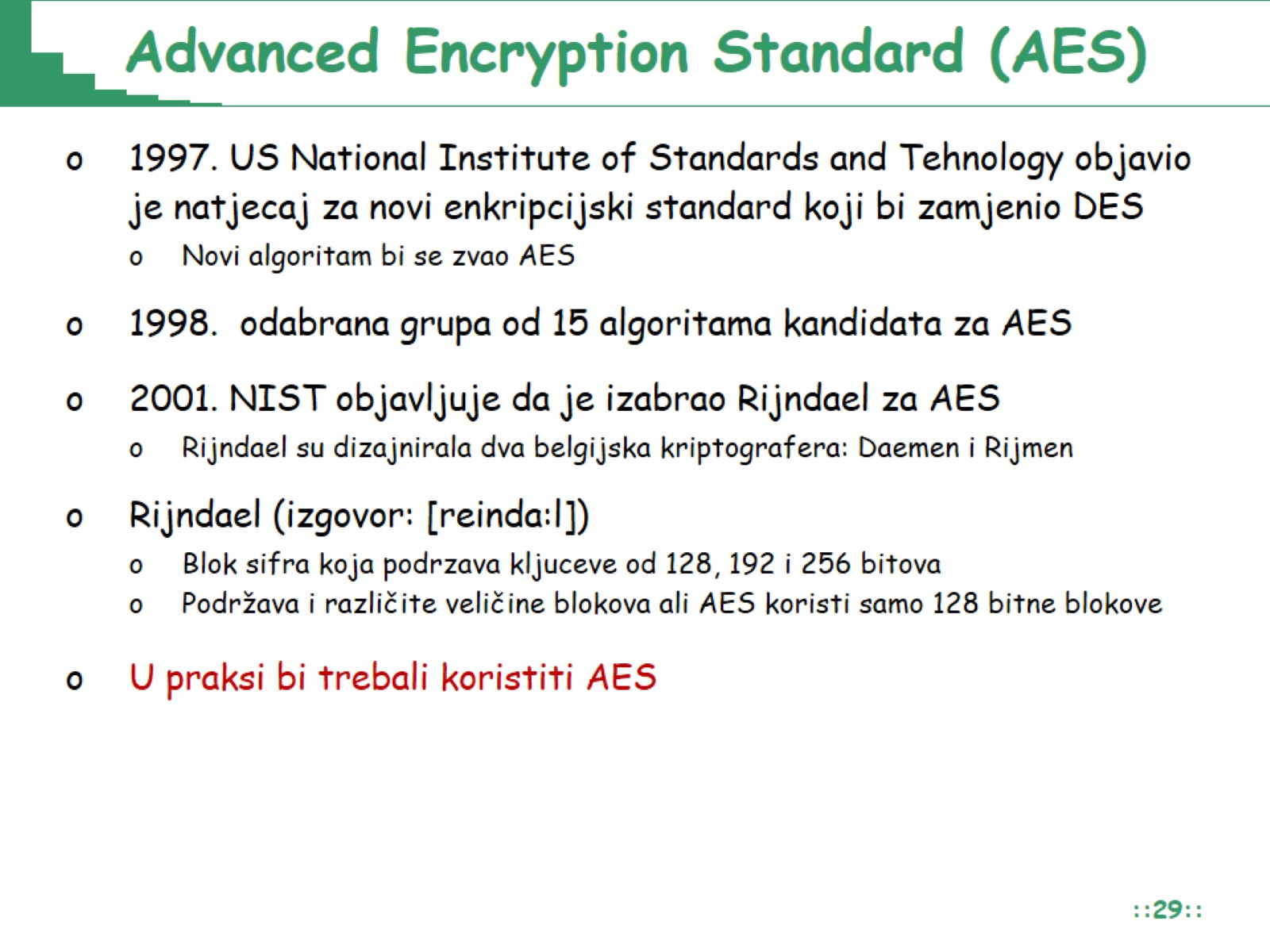 Advanced Encryption Standard (AES)
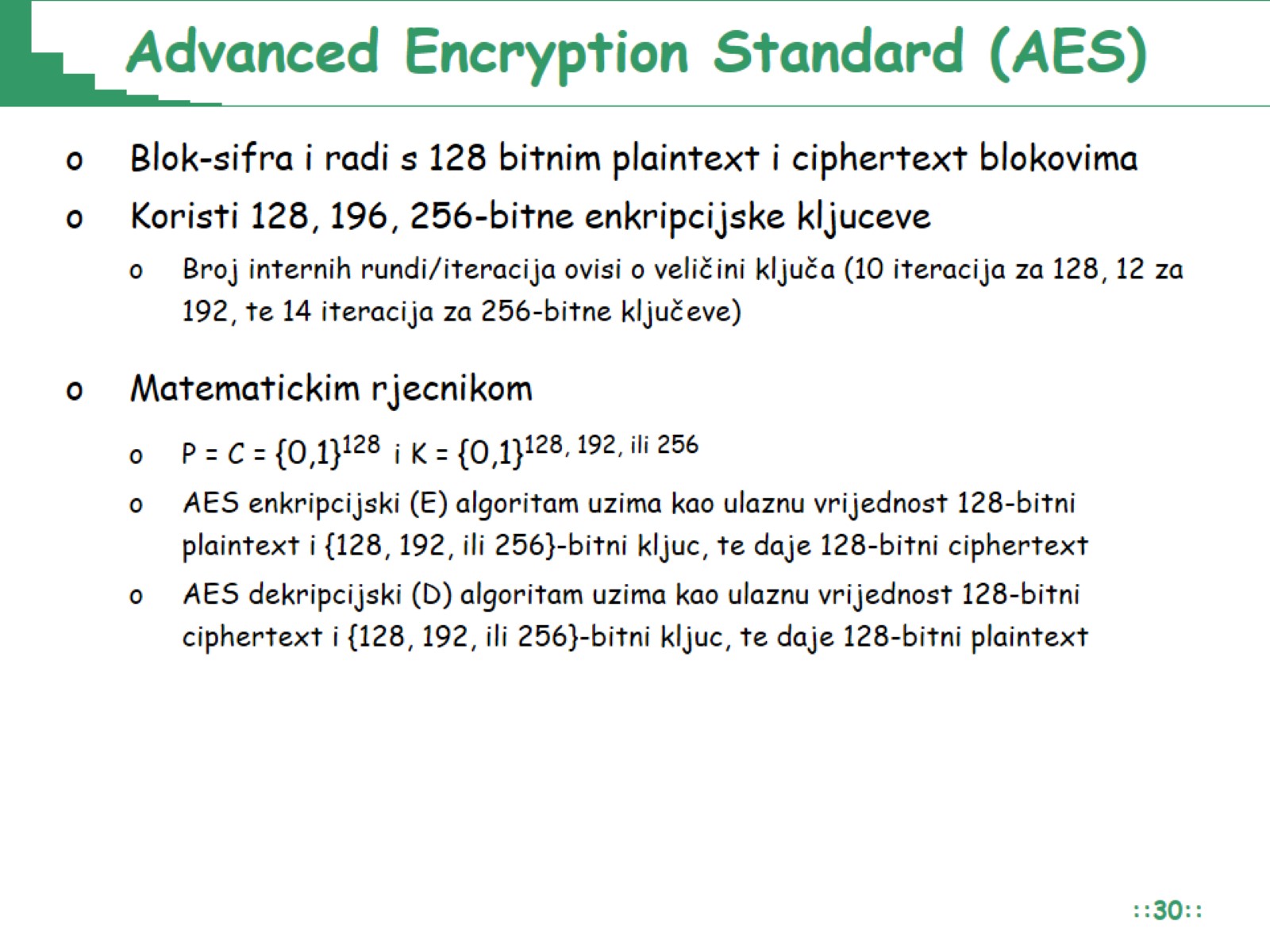 Advanced Encryption Standard (AES)
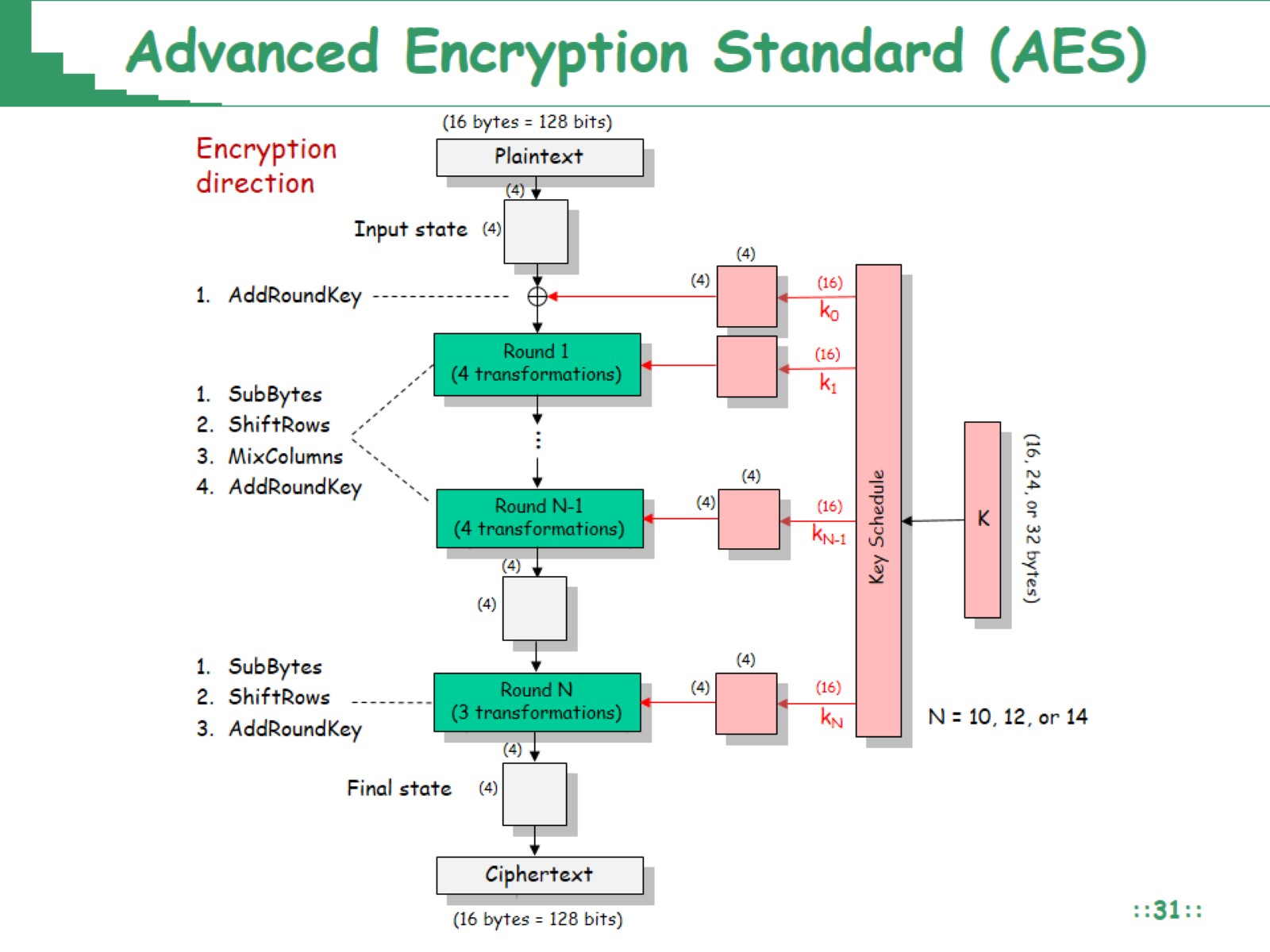 Advanced Encryption Standard (AES)
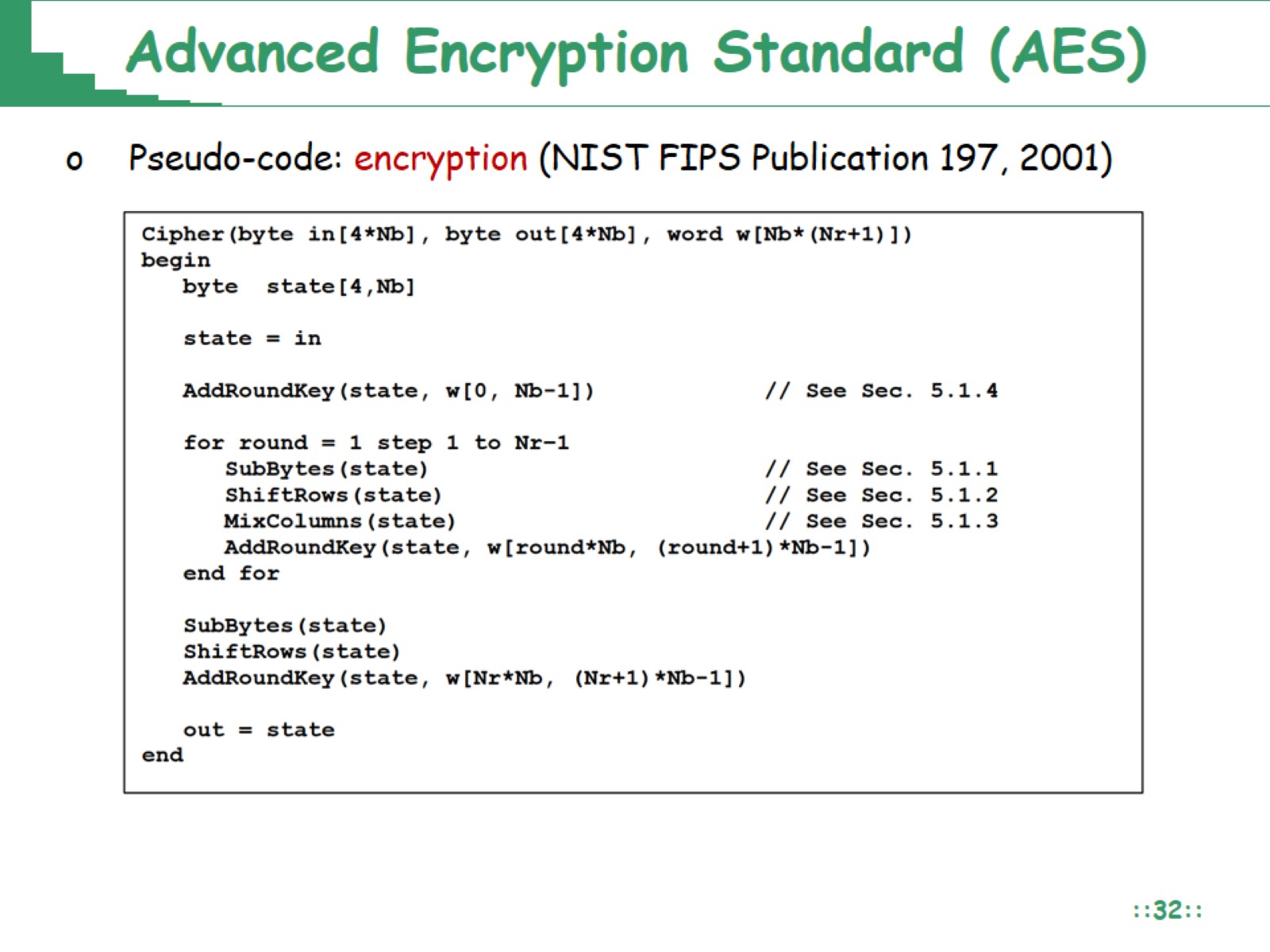 Advanced Encryption Standard (AES)
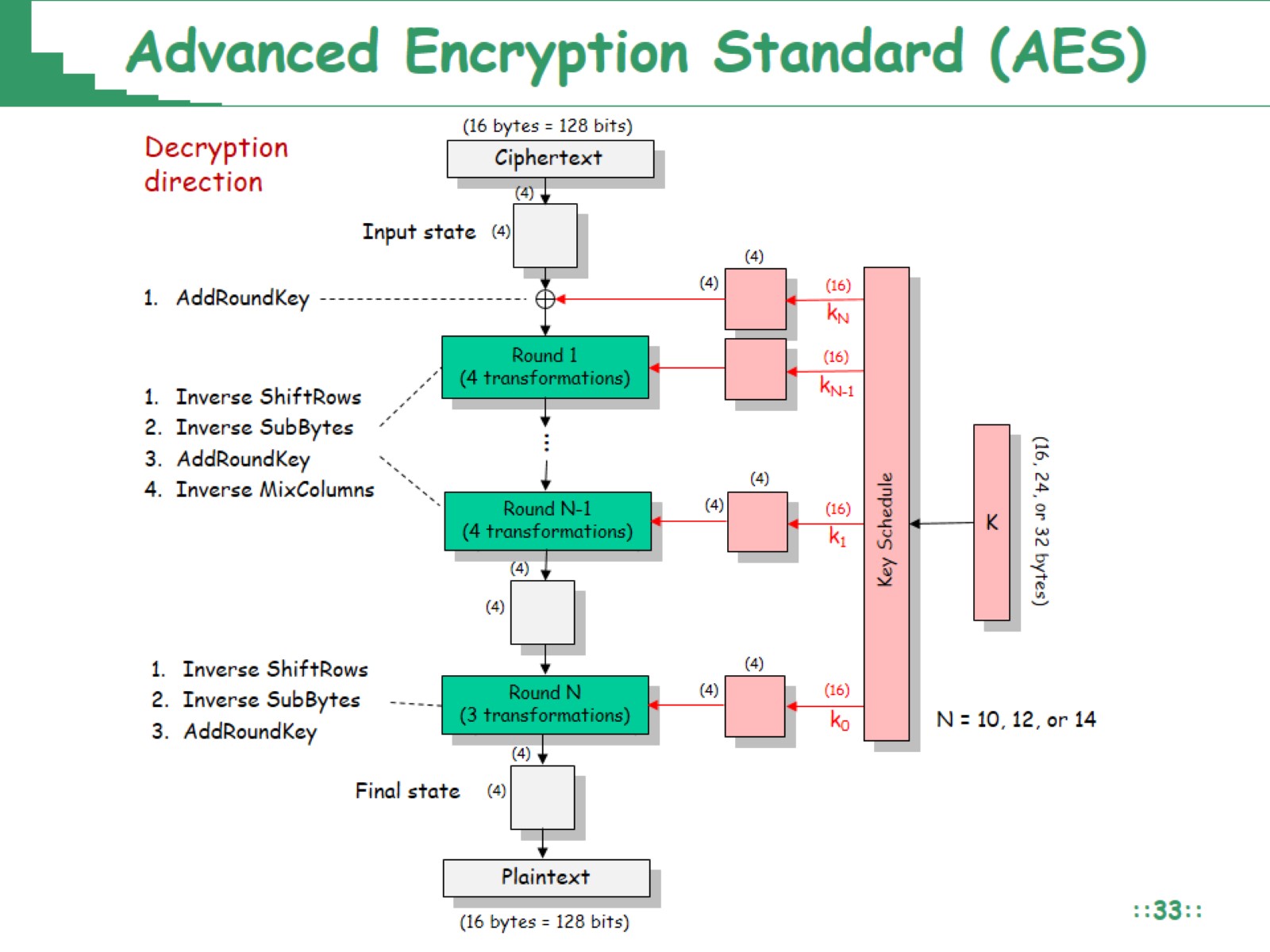 Advanced Encryption Standard (AES)
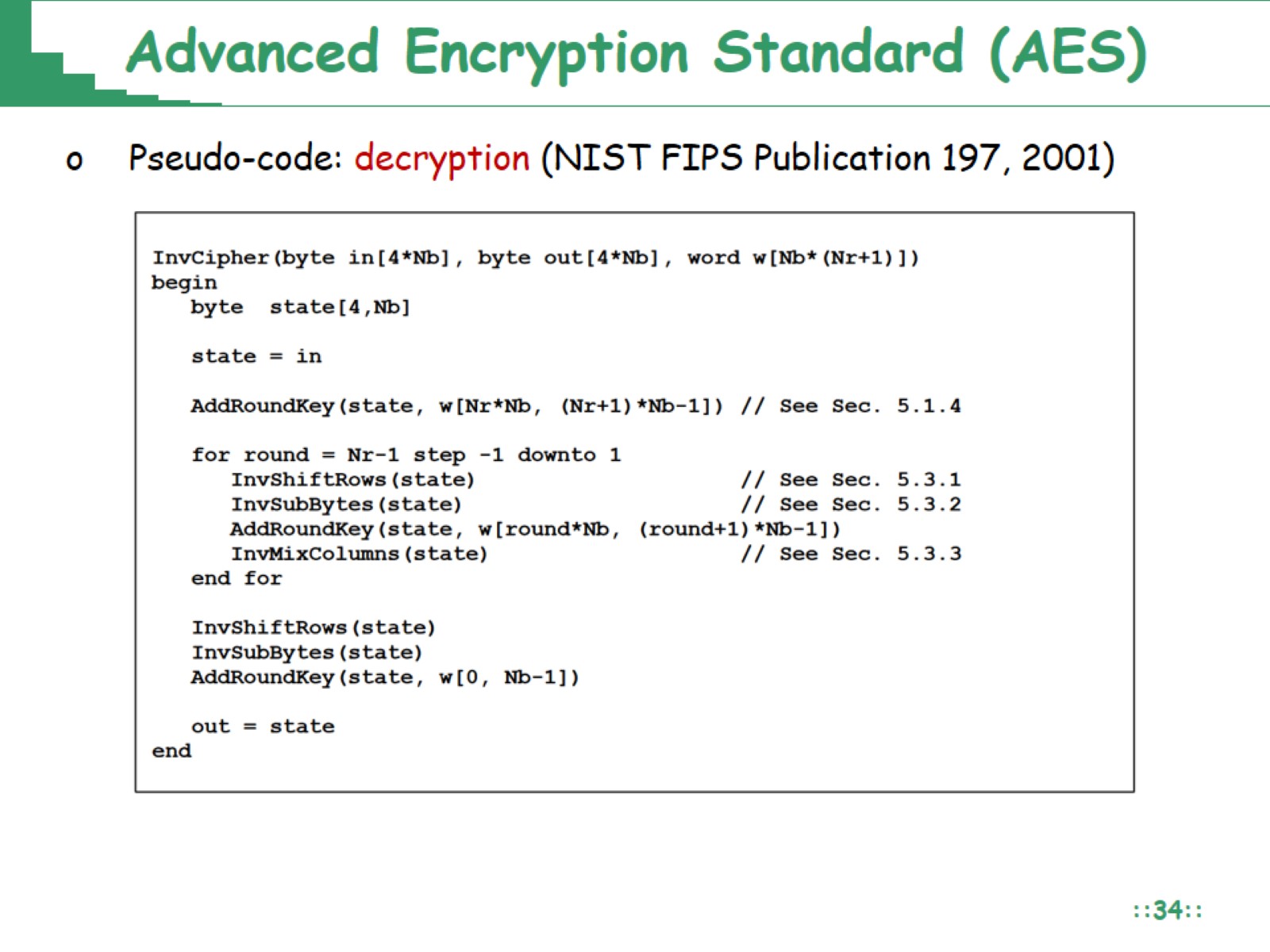 Advanced Encryption Standard (AES)
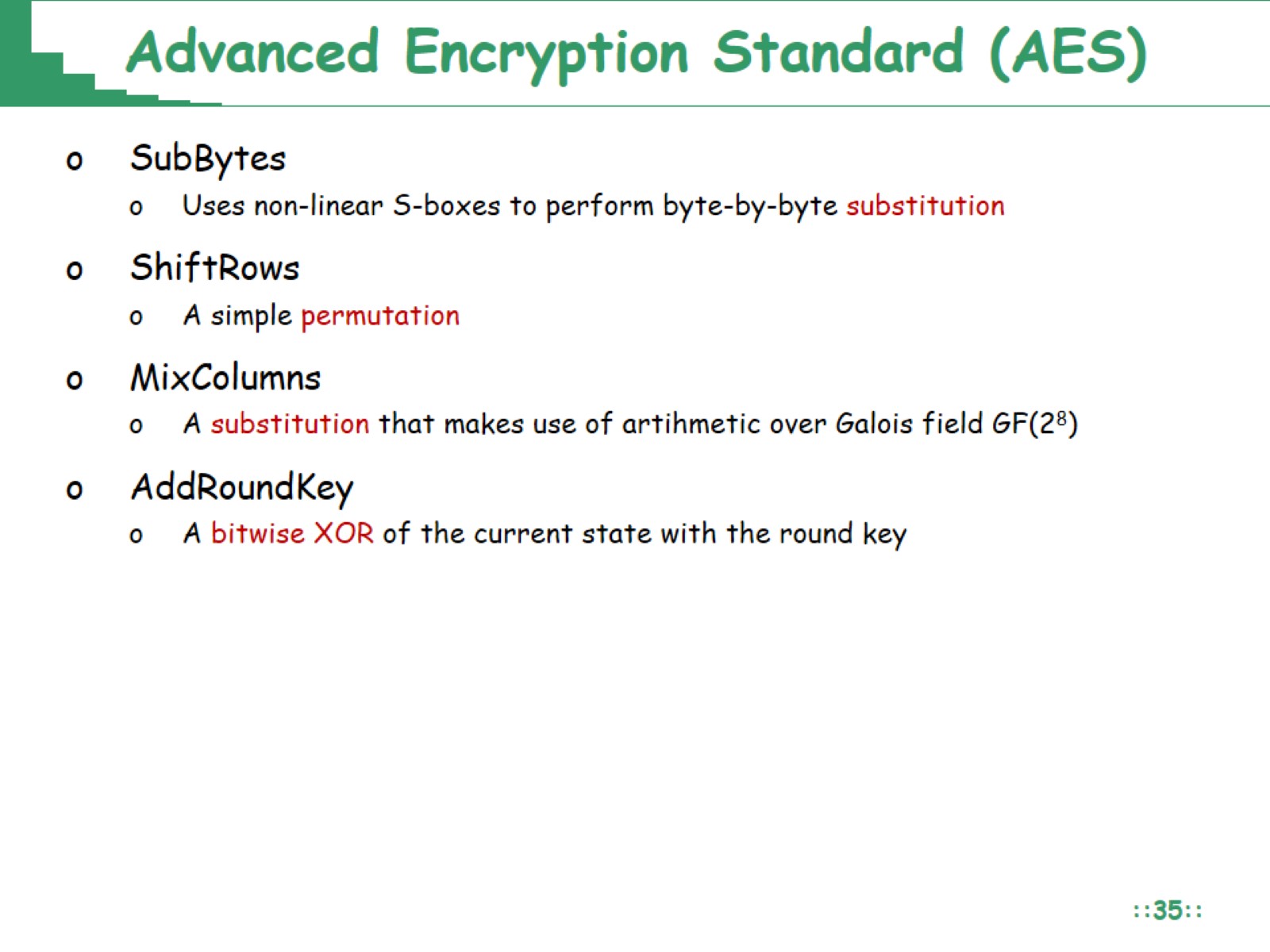 Advanced Encryption Standard (AES)
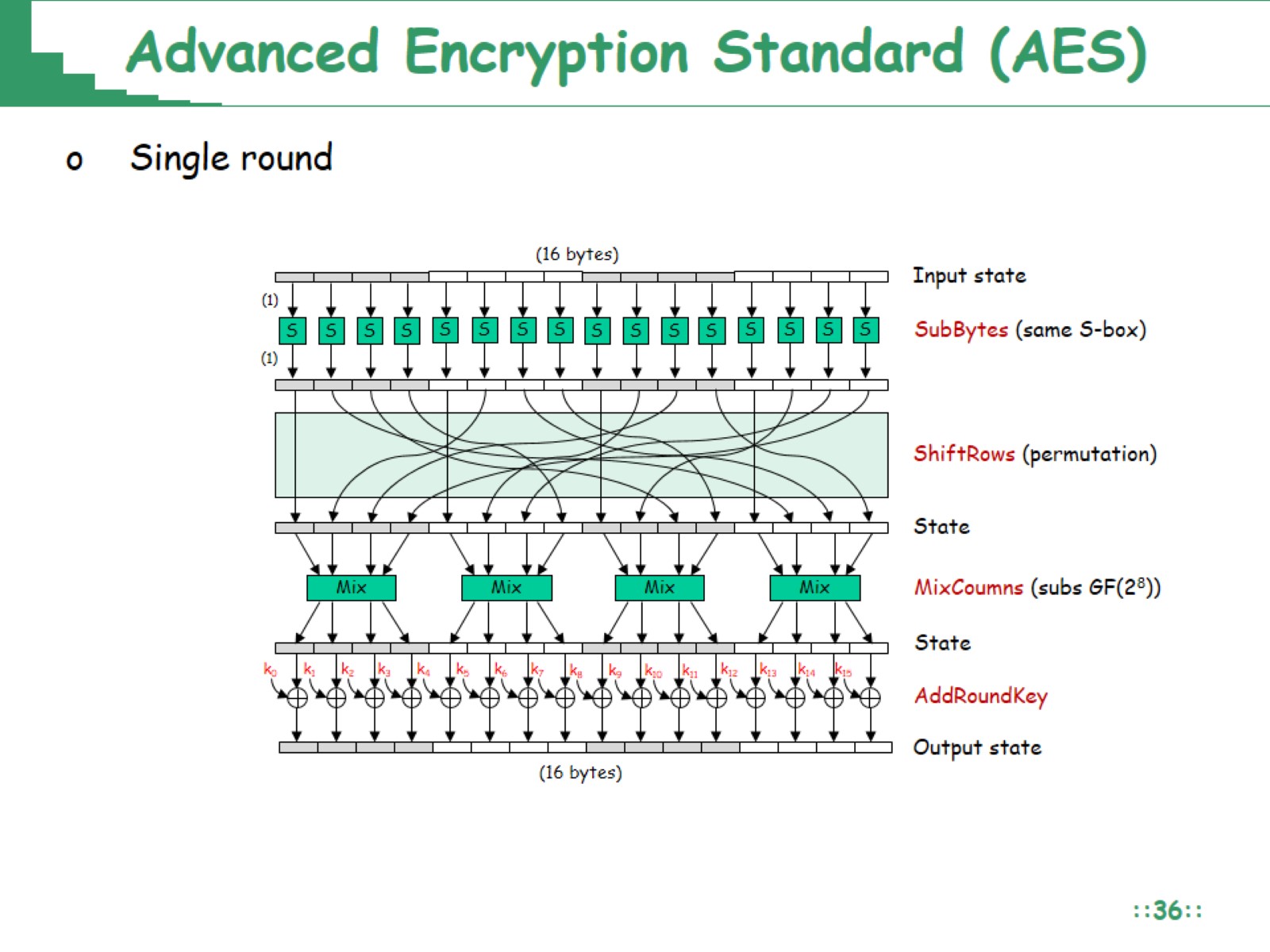 Advanced Encryption Standard (AES)
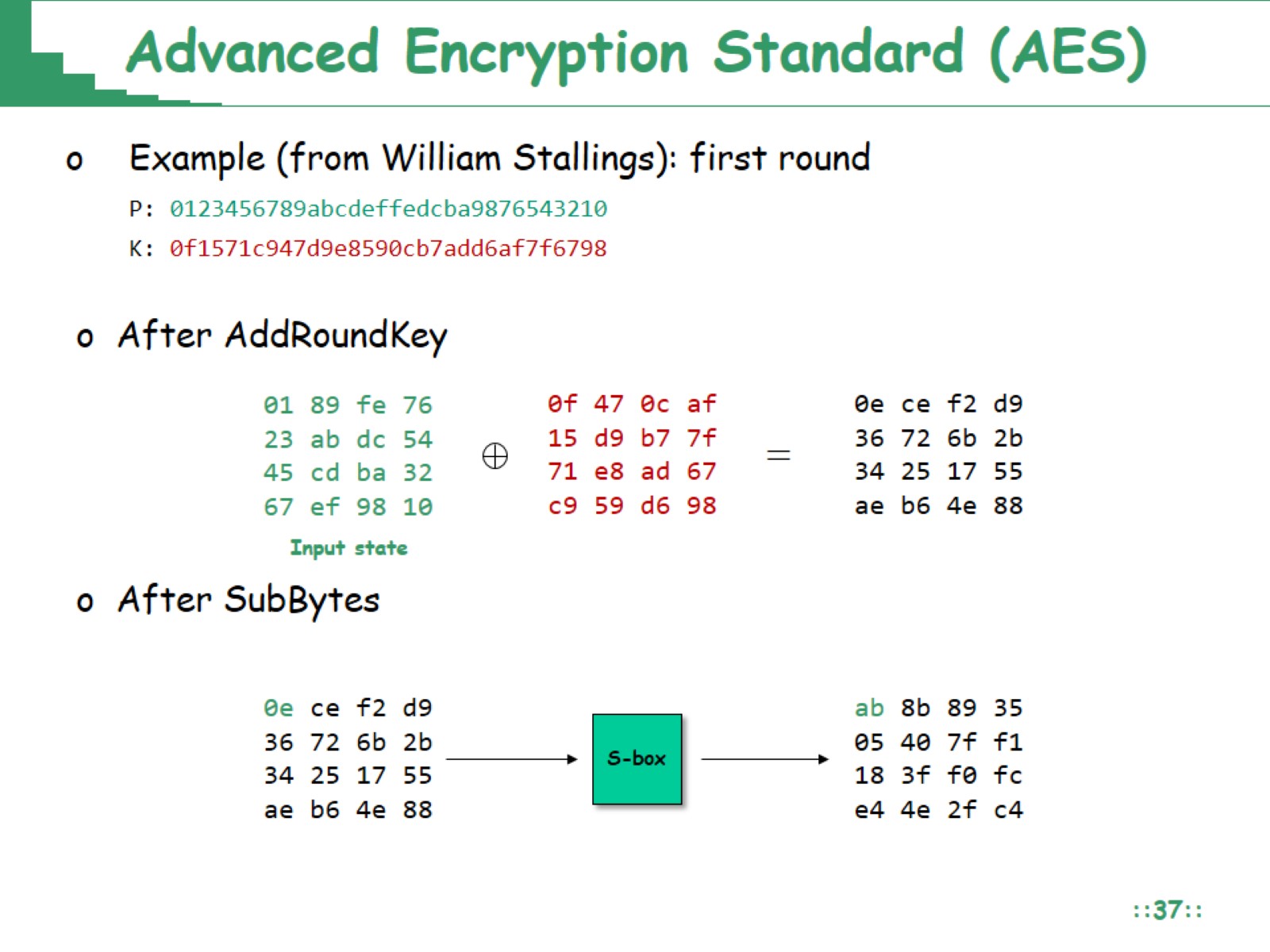 Advanced Encryption Standard (AES)
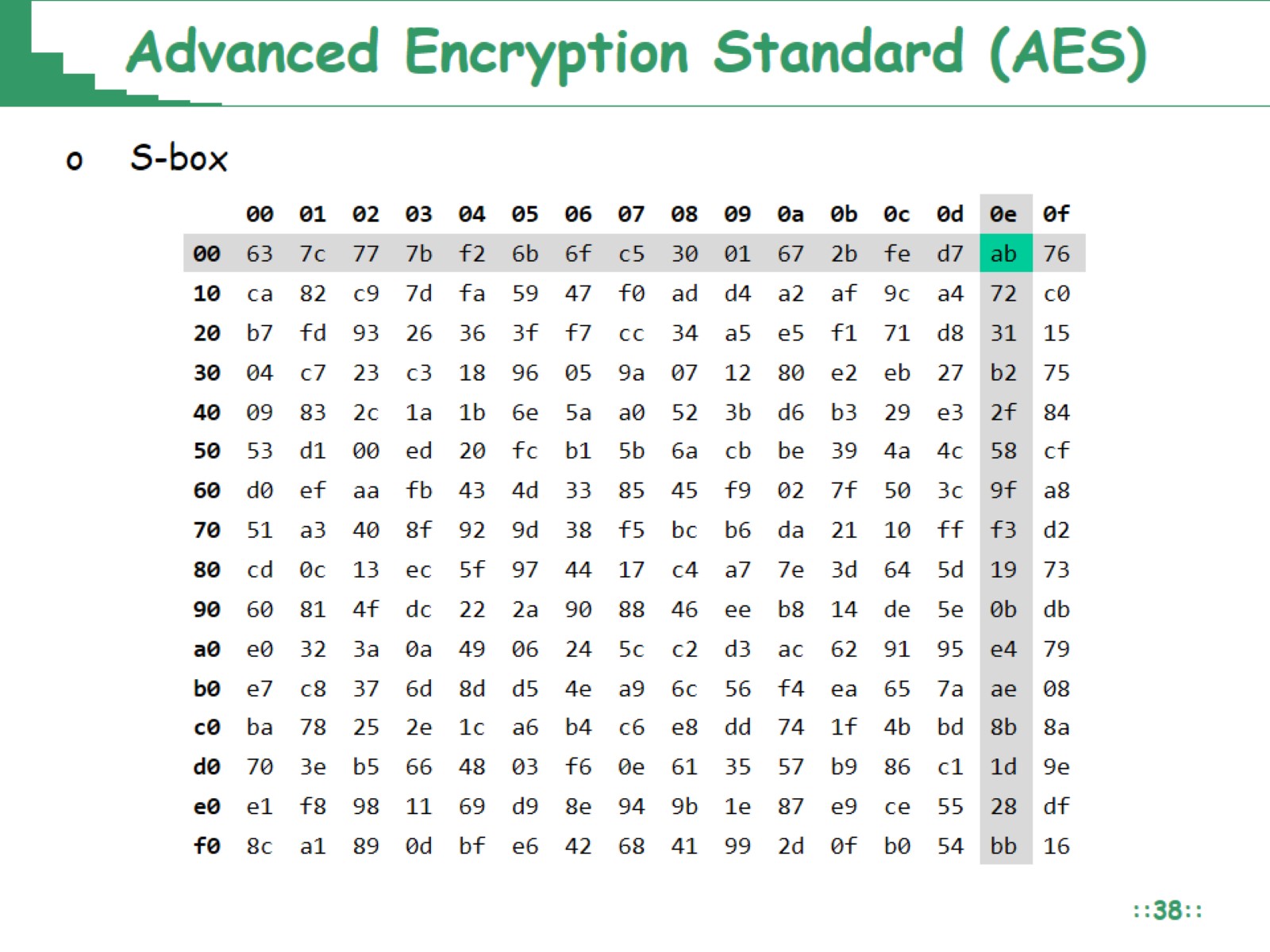 Advanced Encryption Standard (AES)
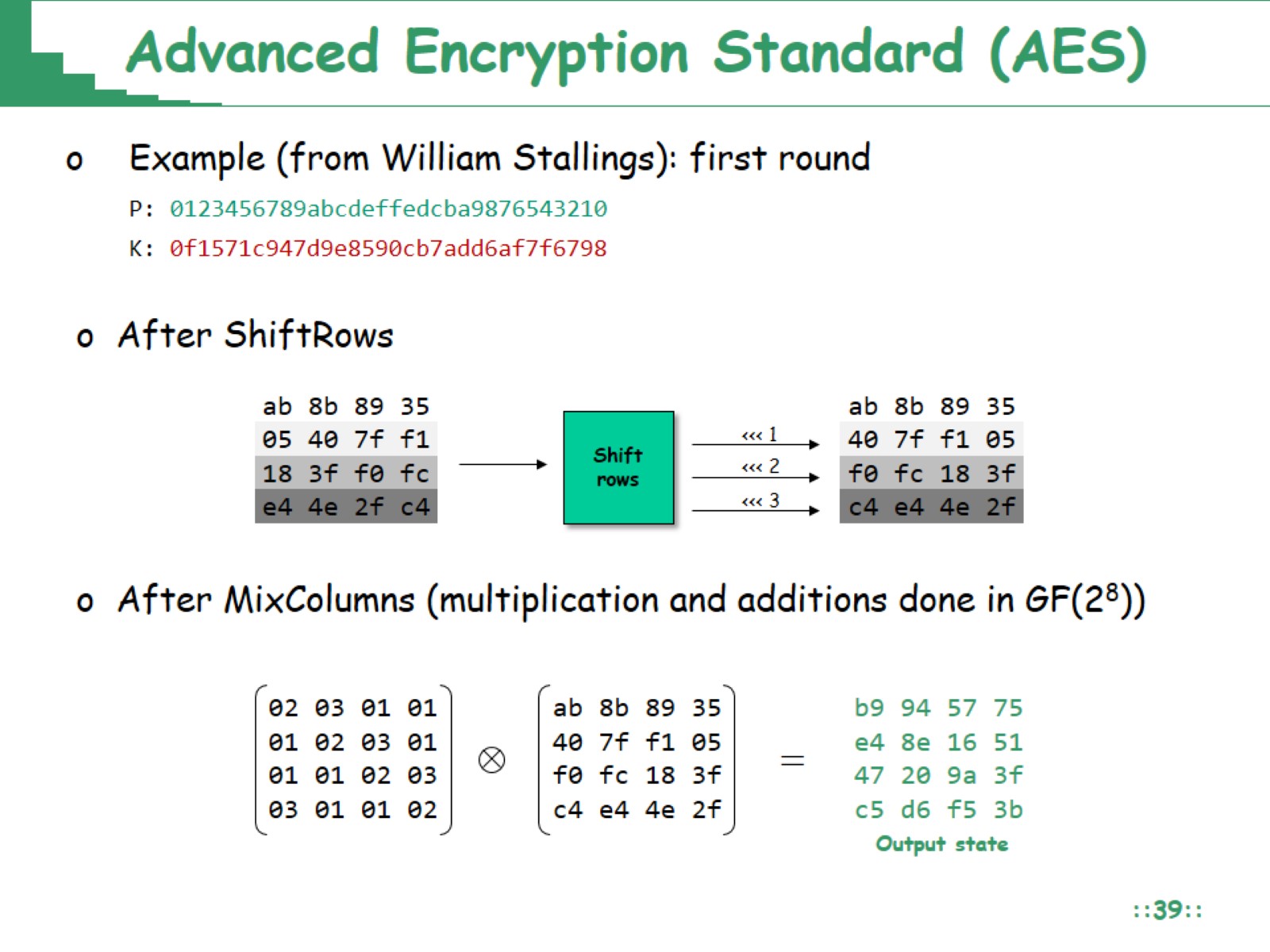 Advanced Encryption Standard (AES)
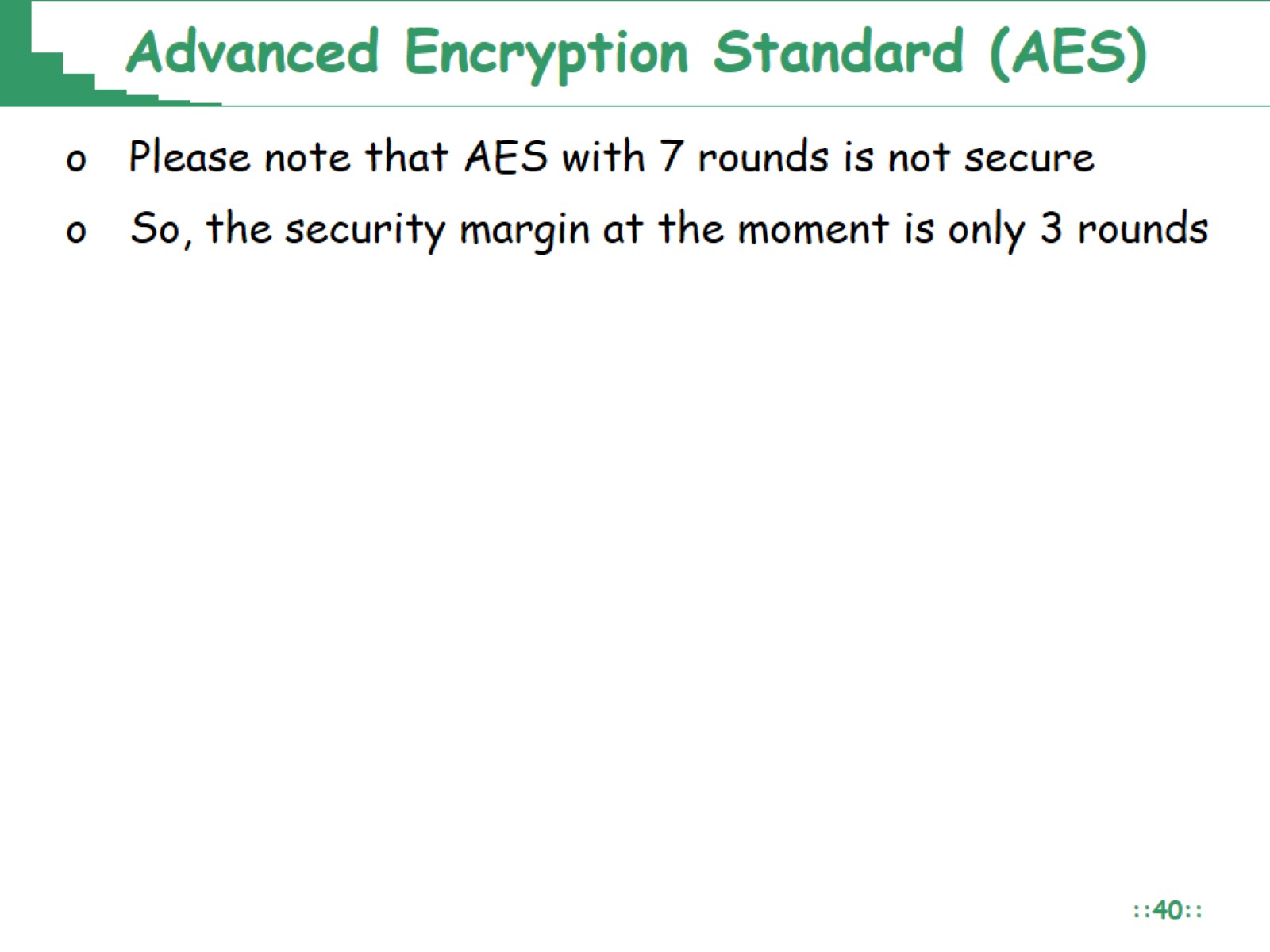 Advanced Encryption Standard (AES)
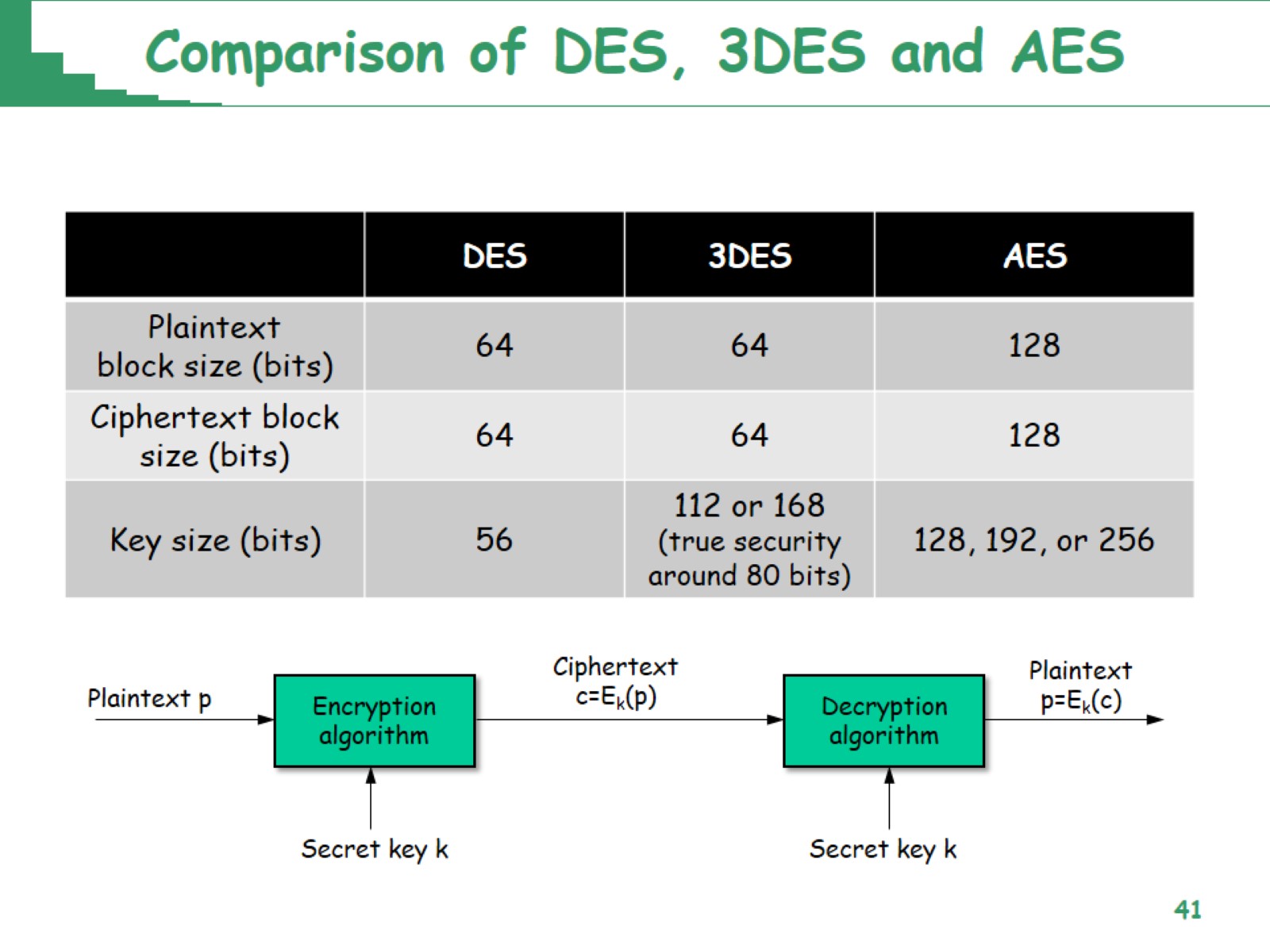 Comparison of DES, 3DES and AES
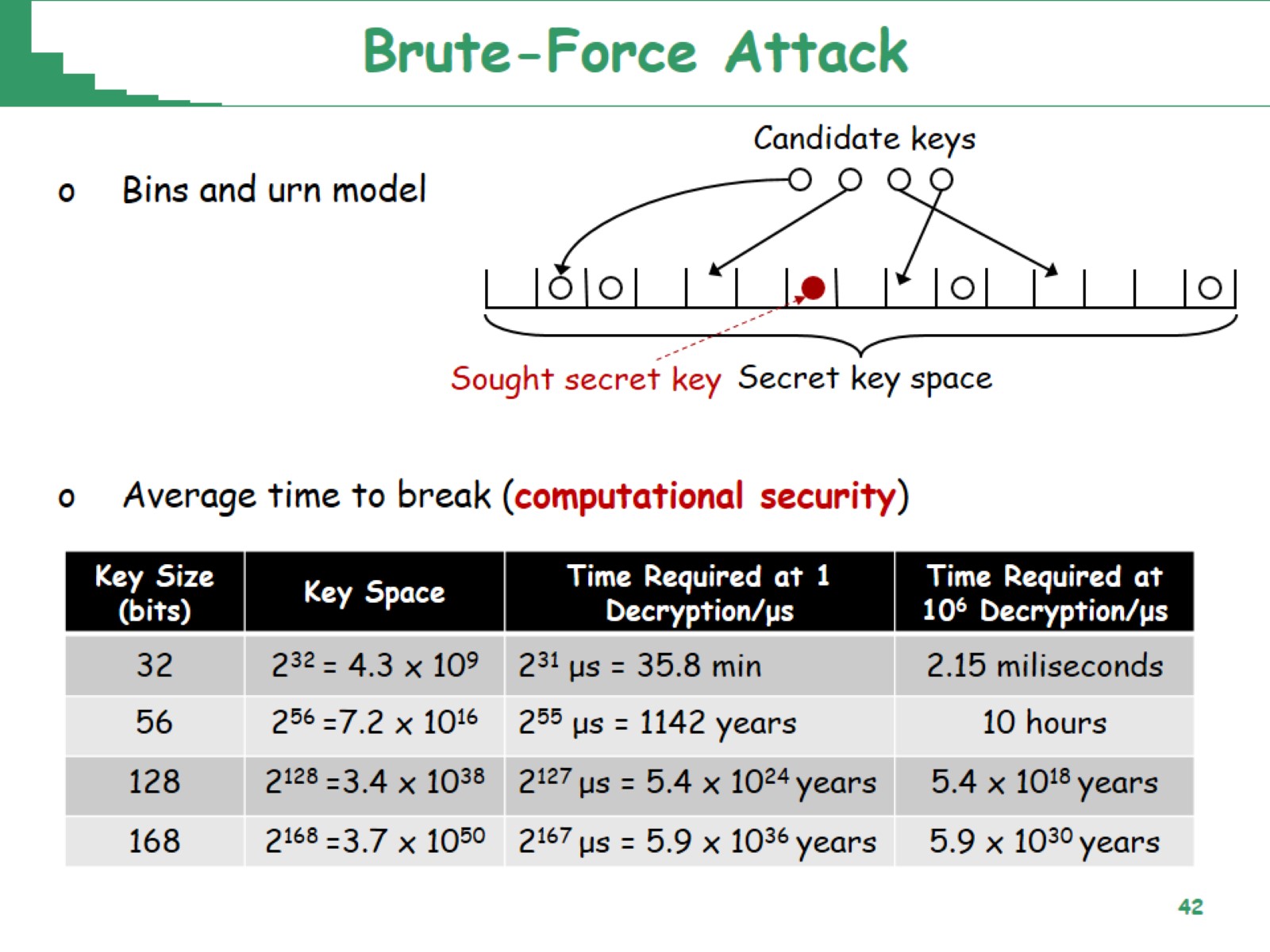 Brute-Force Attack
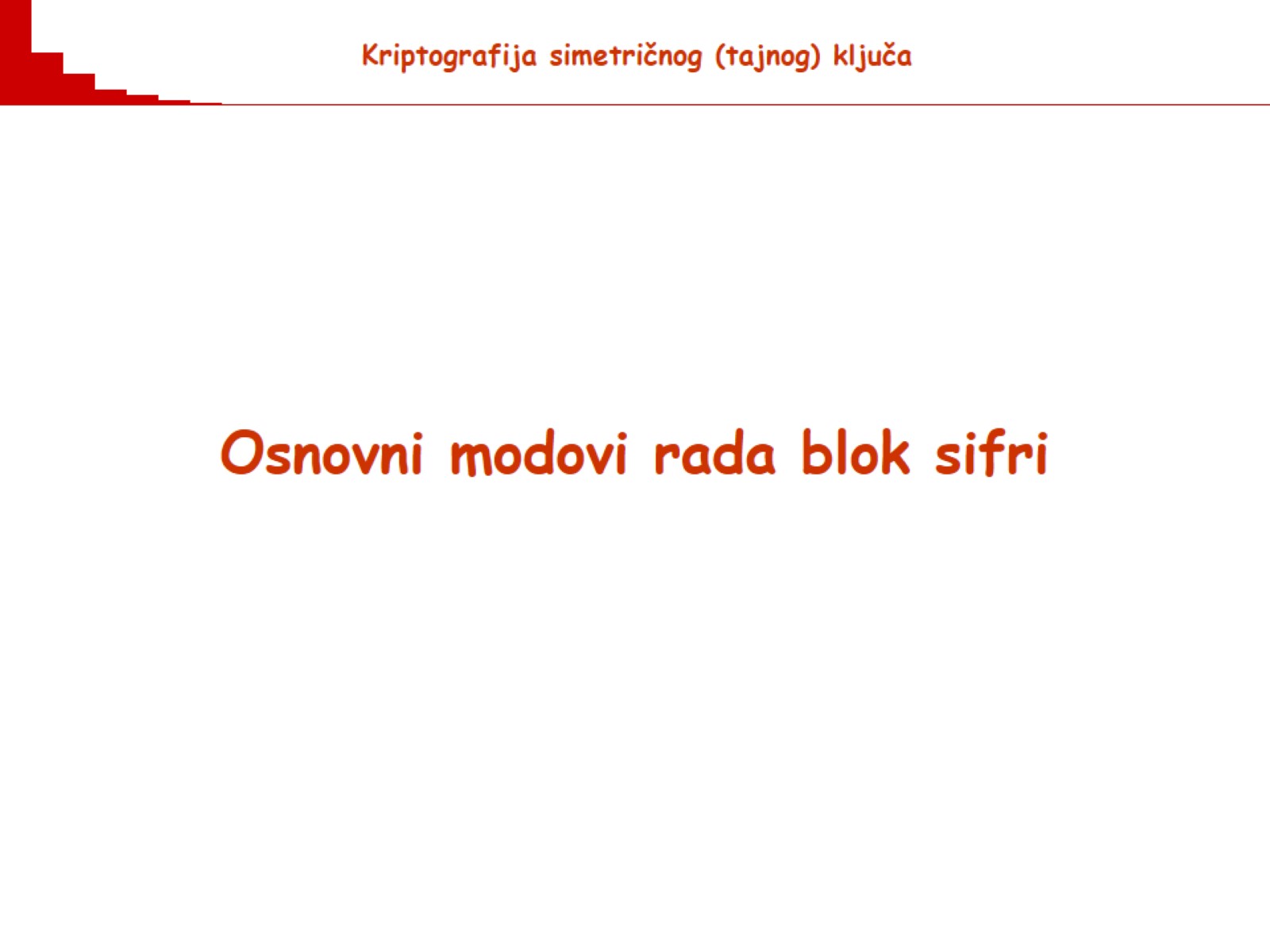 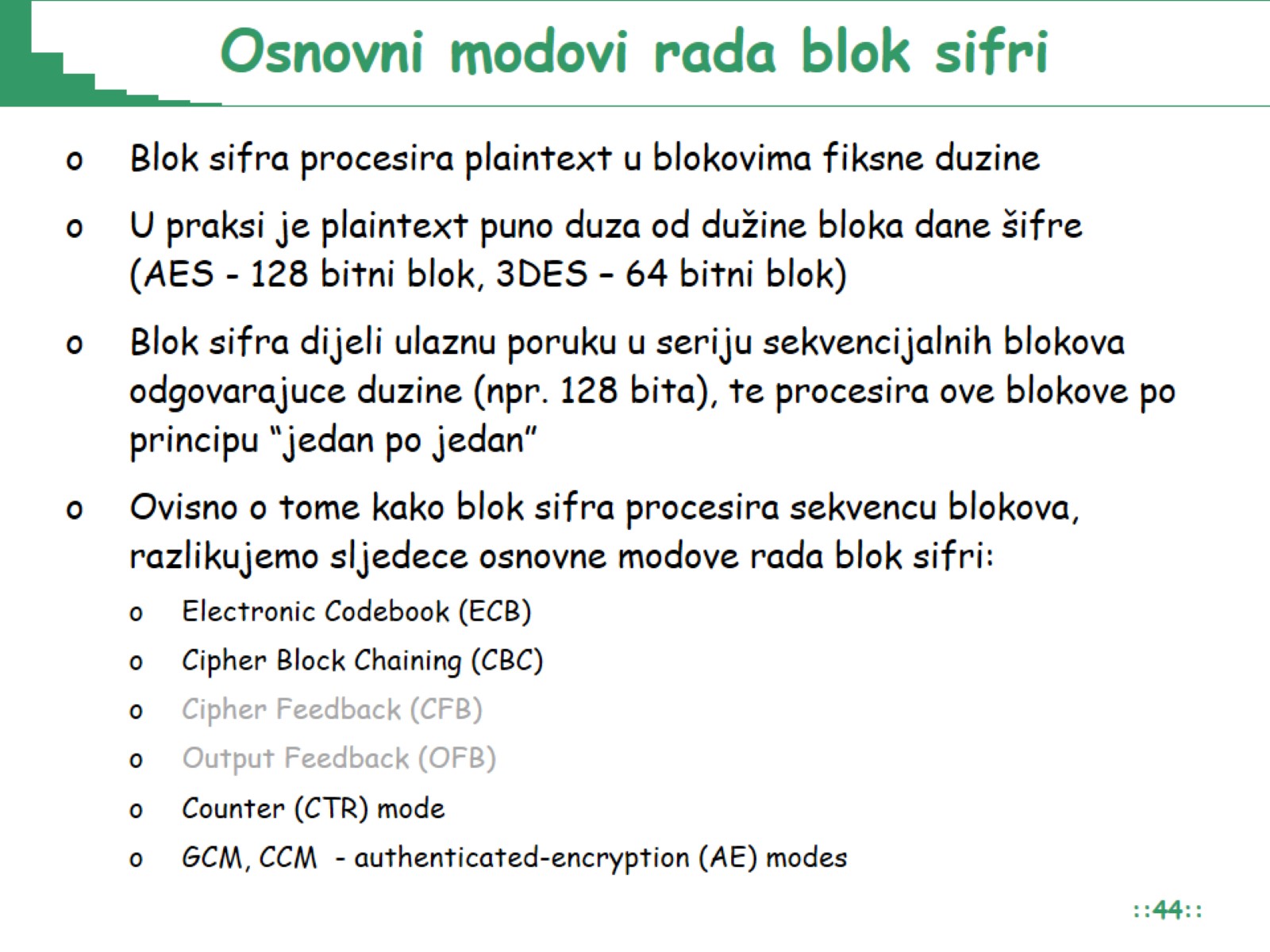 Osnovni modovi rada blok sifri
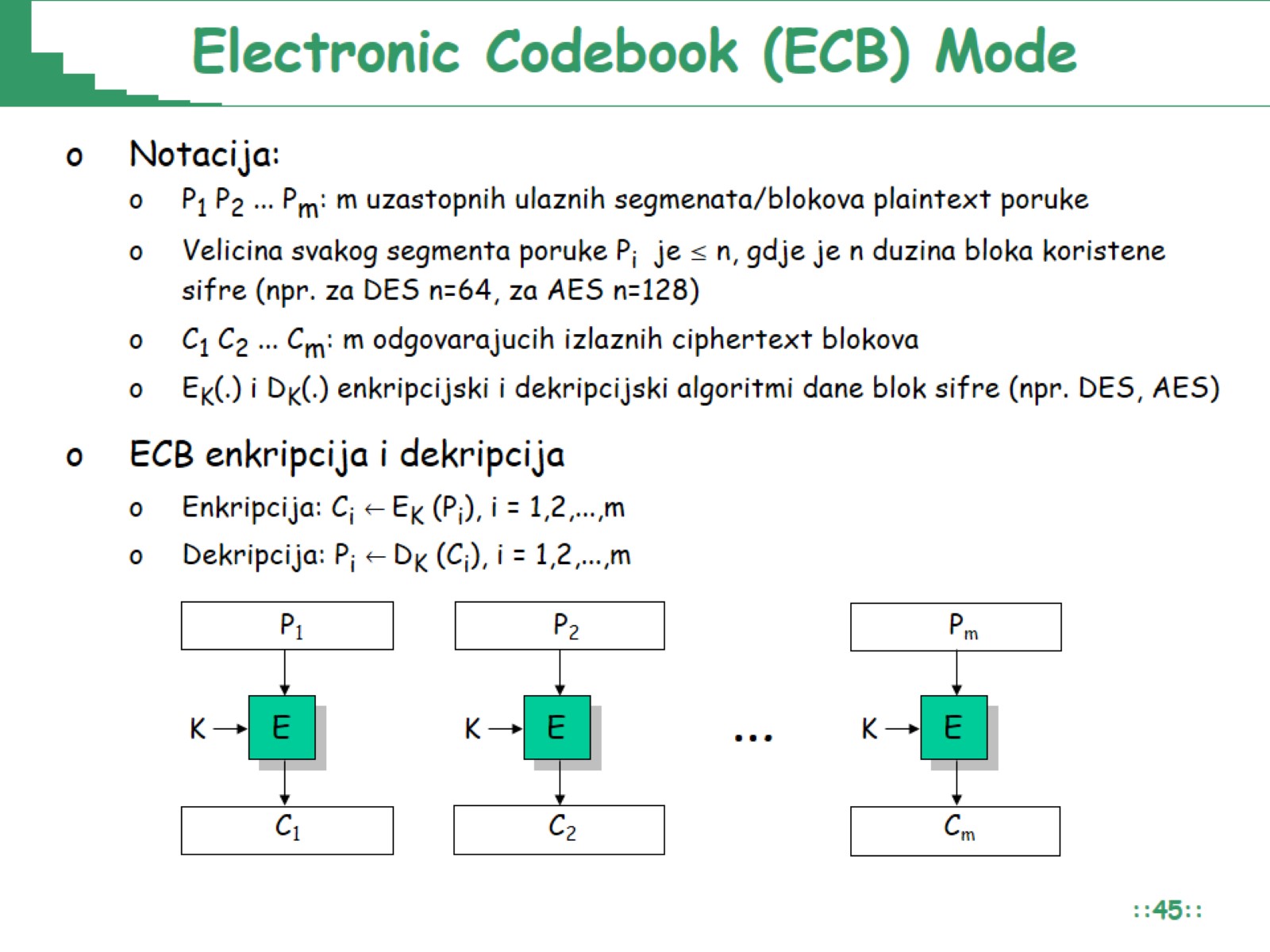 Electronic Codebook (ECB) Mode
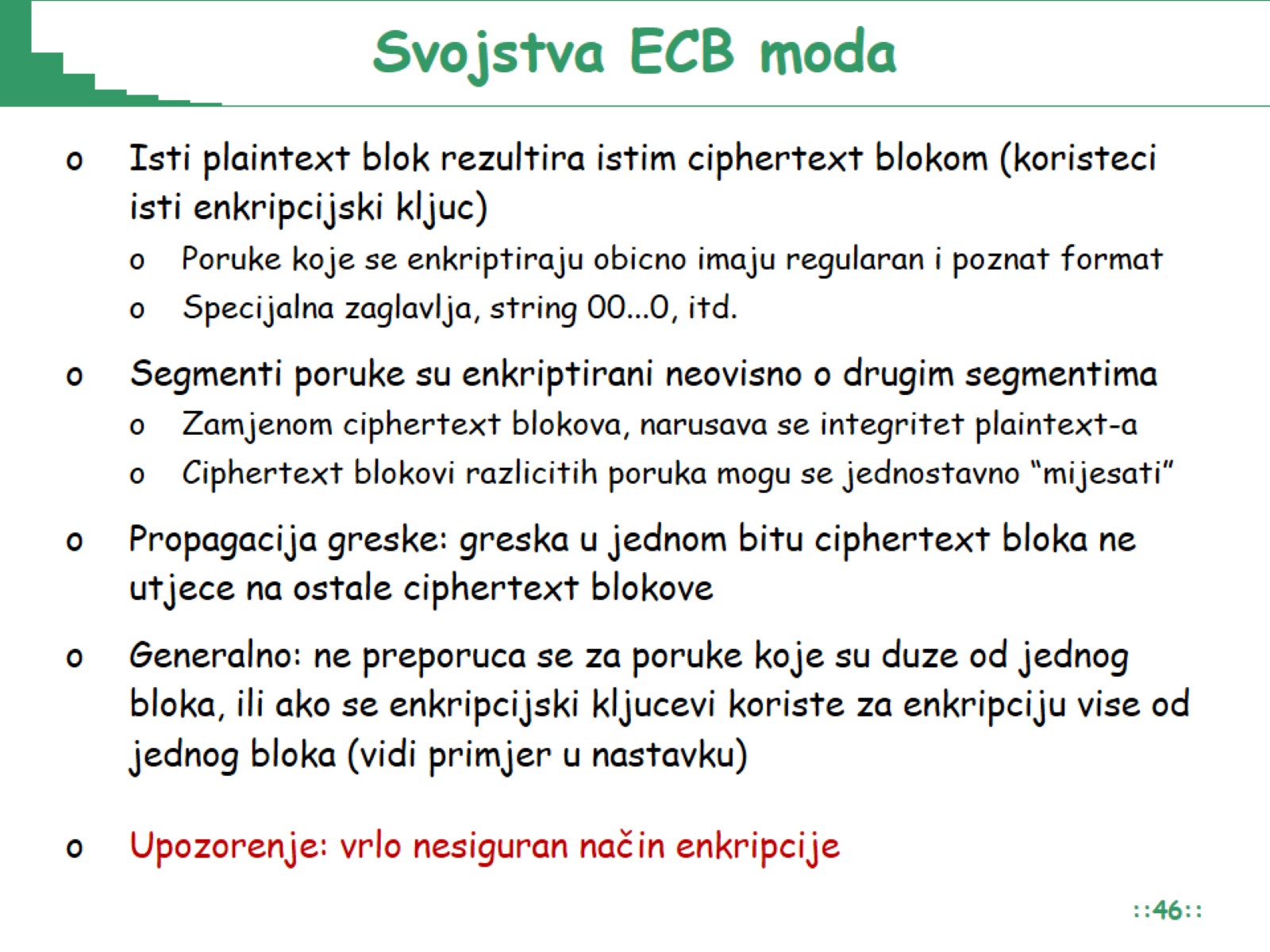 Svojstva ECB moda
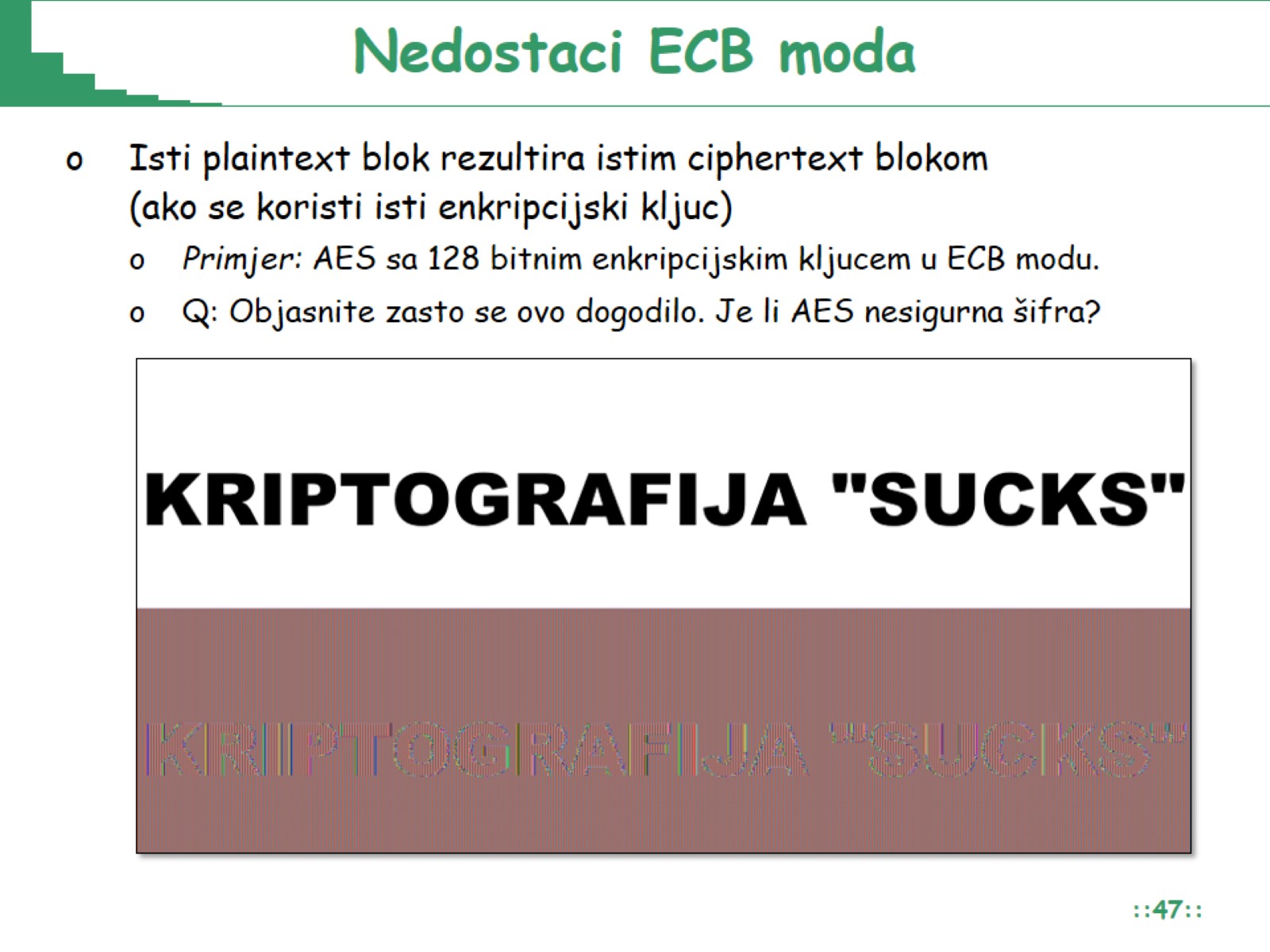 Nedostaci ECB moda
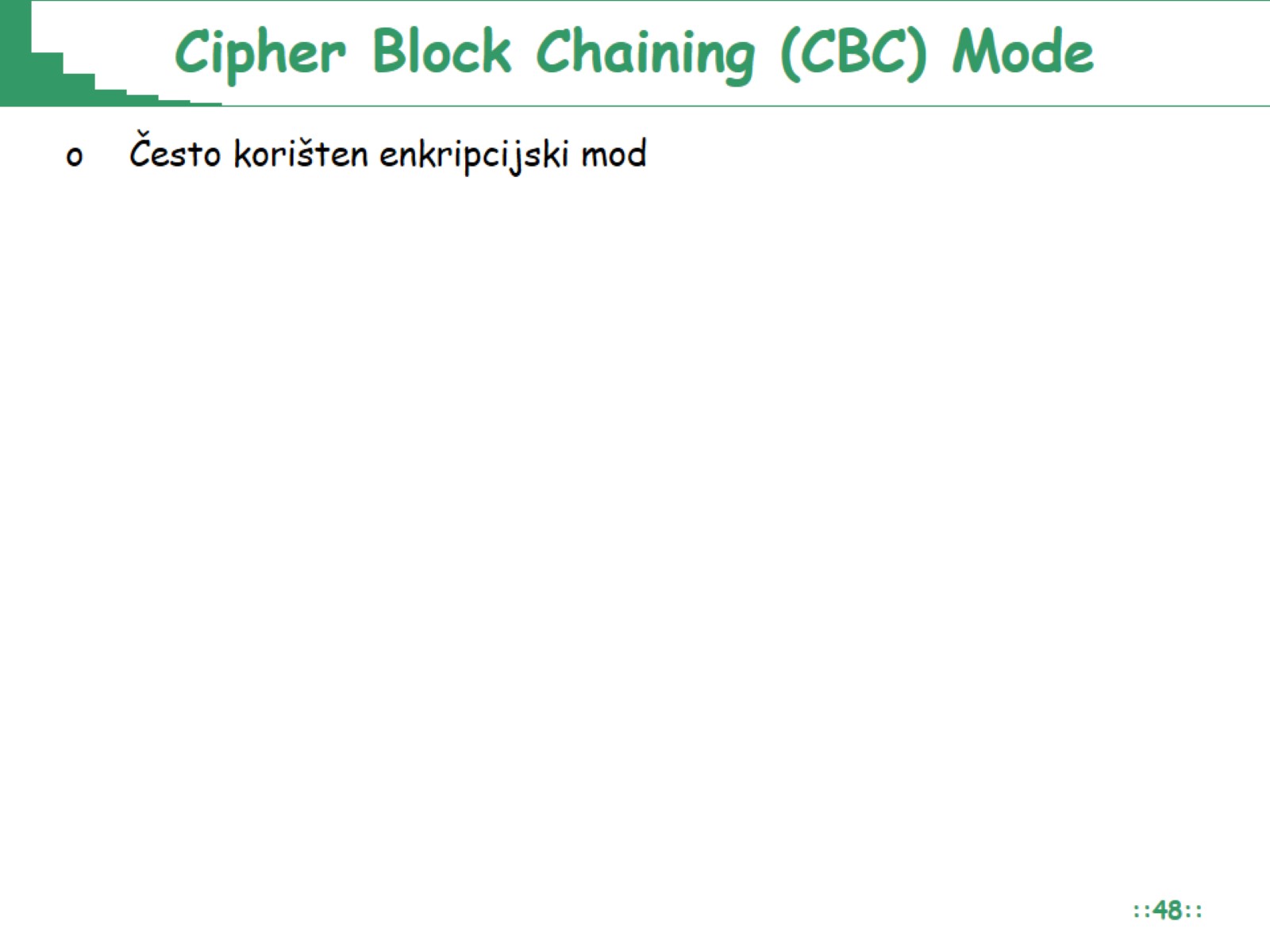 Cipher Block Chaining (CBC) Mode
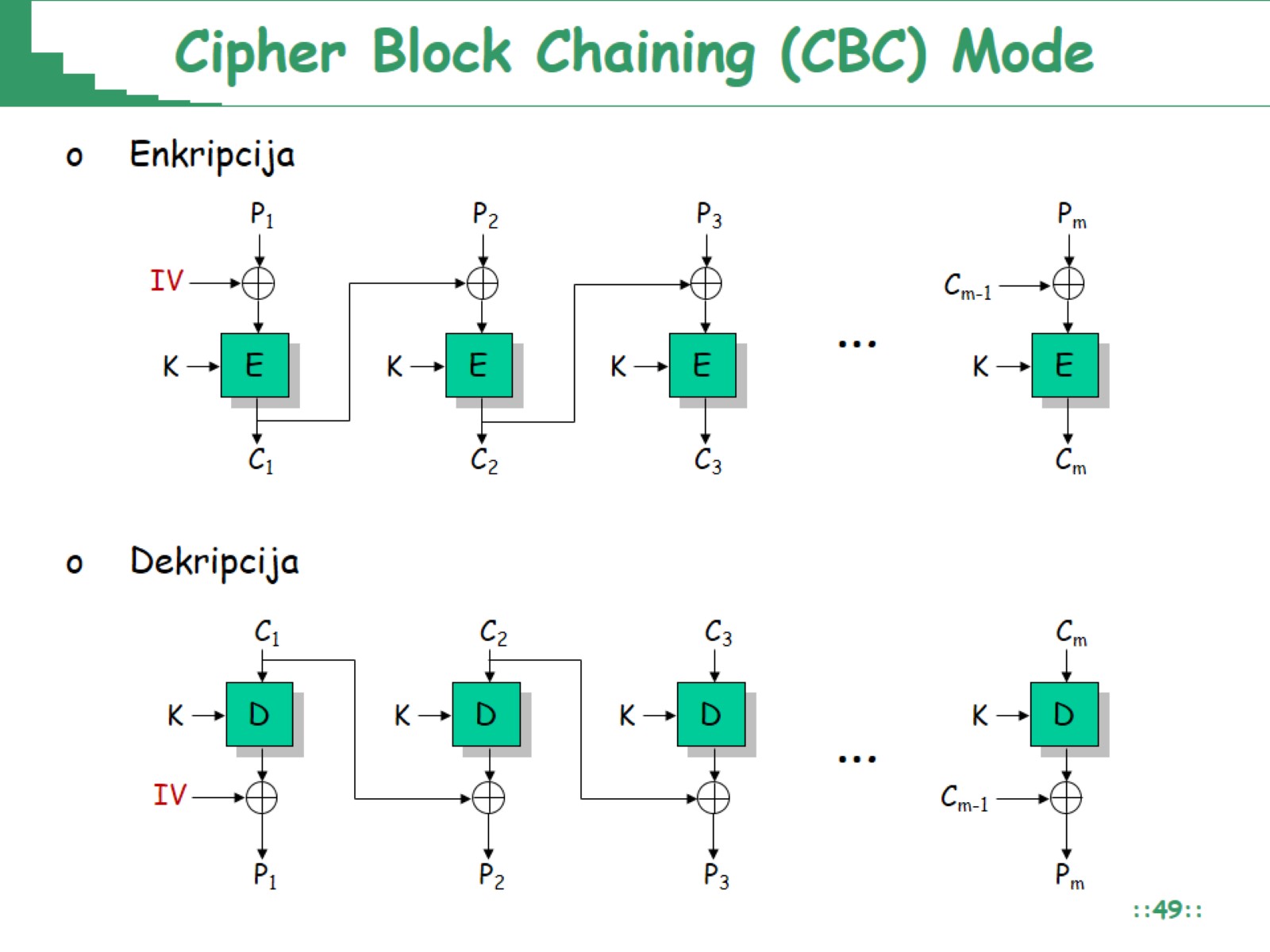 Cipher Block Chaining (CBC) Mode
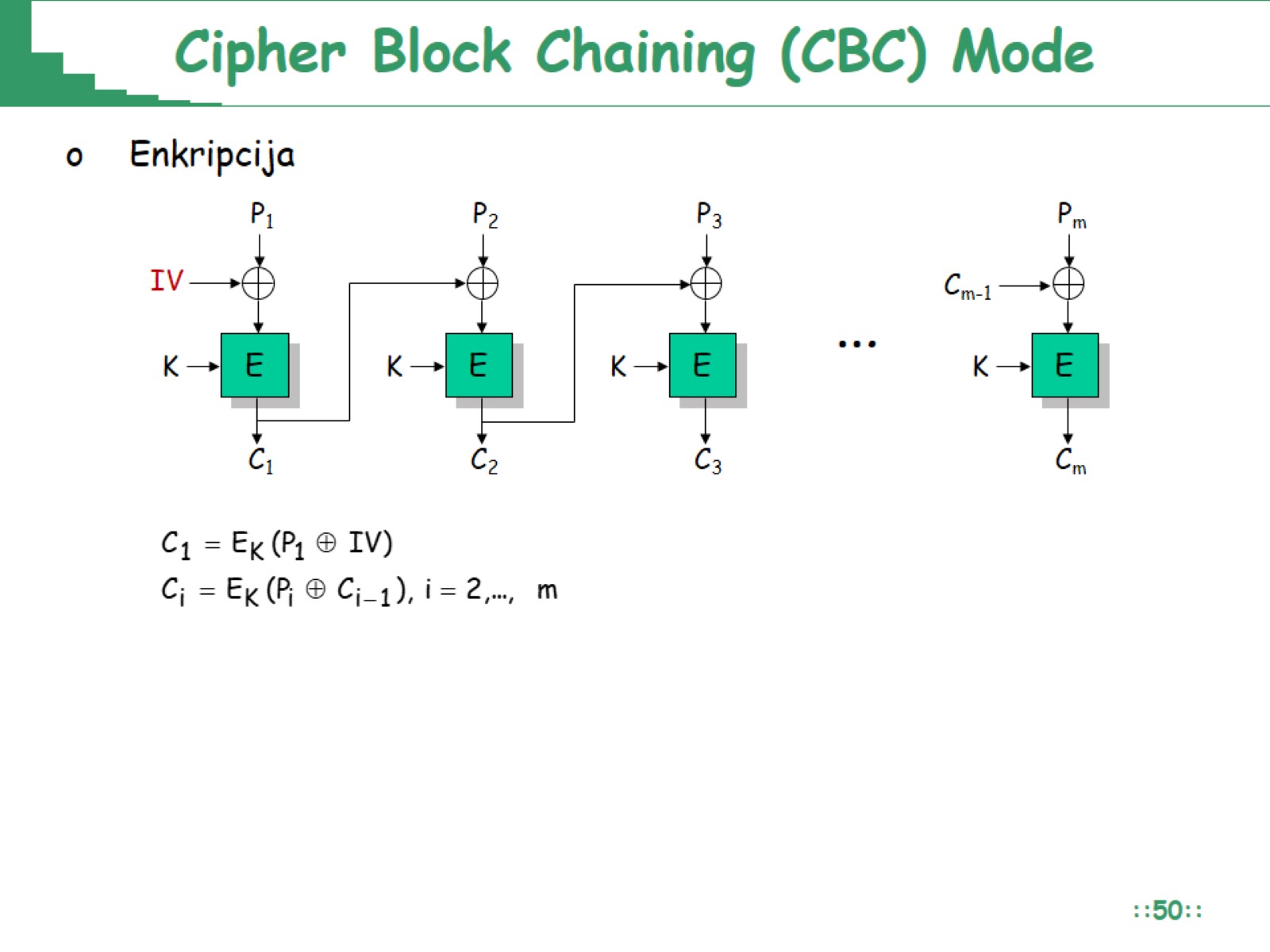 Cipher Block Chaining (CBC) Mode
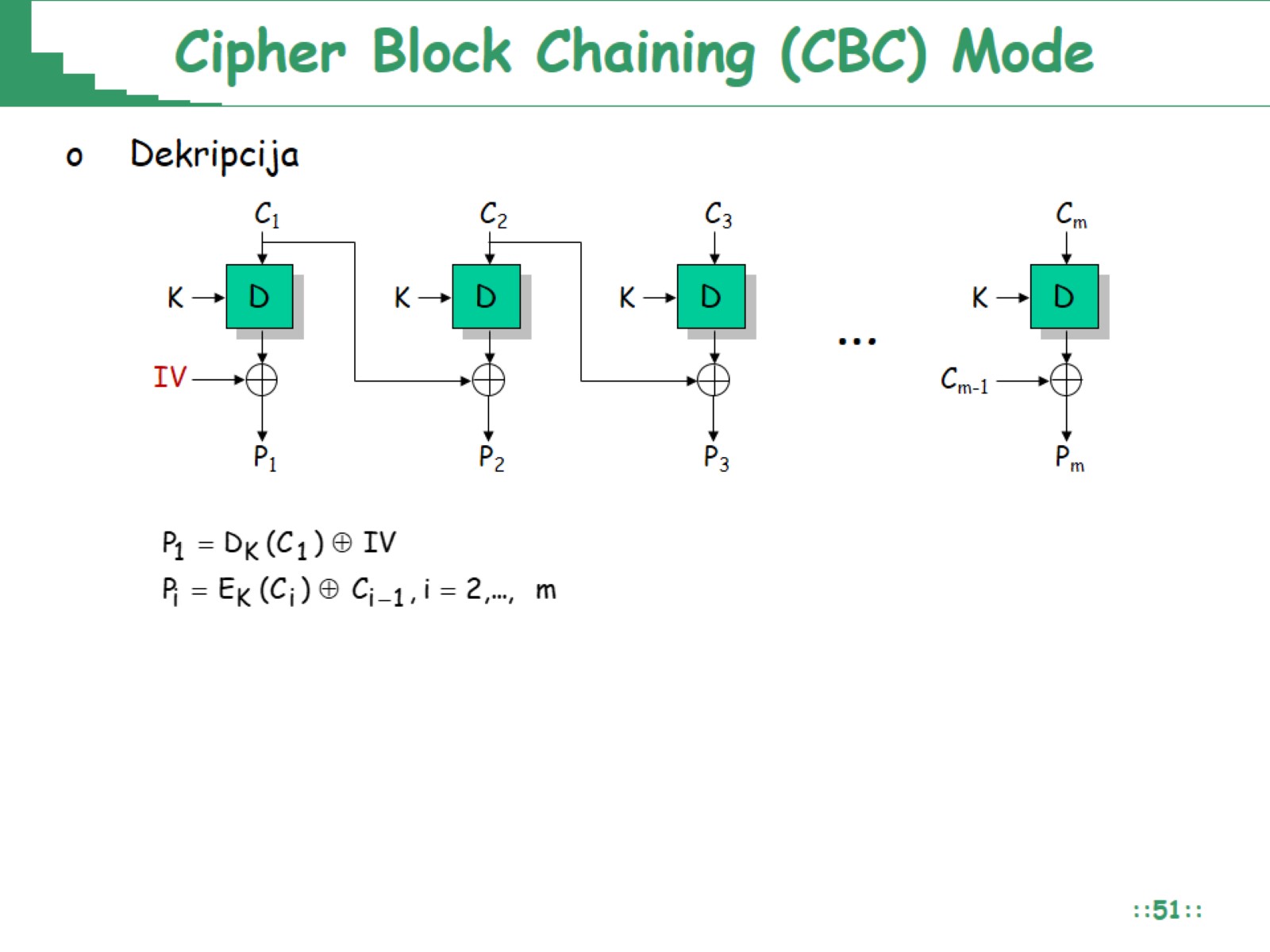 Cipher Block Chaining (CBC) Mode
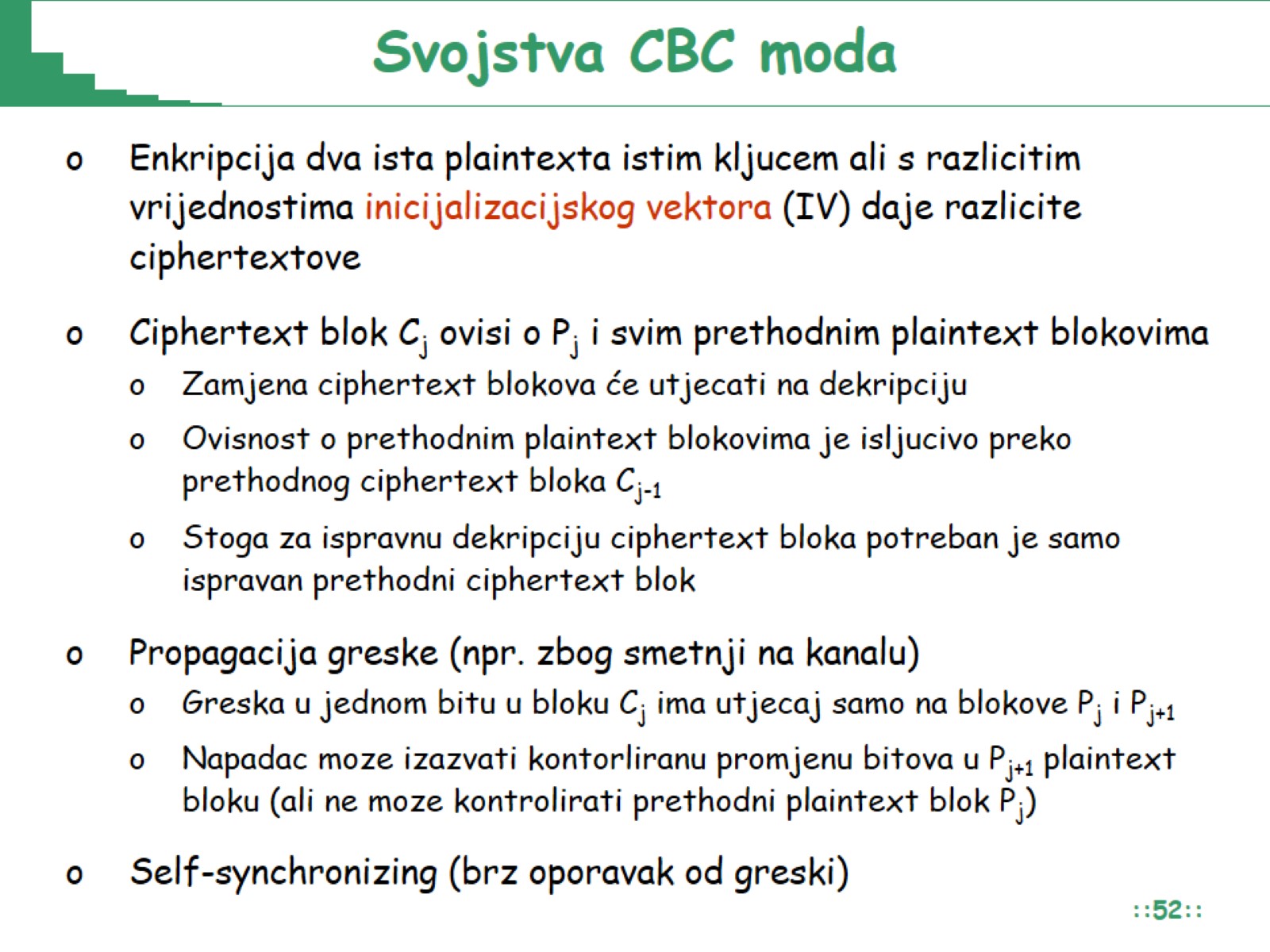 Svojstva CBC moda
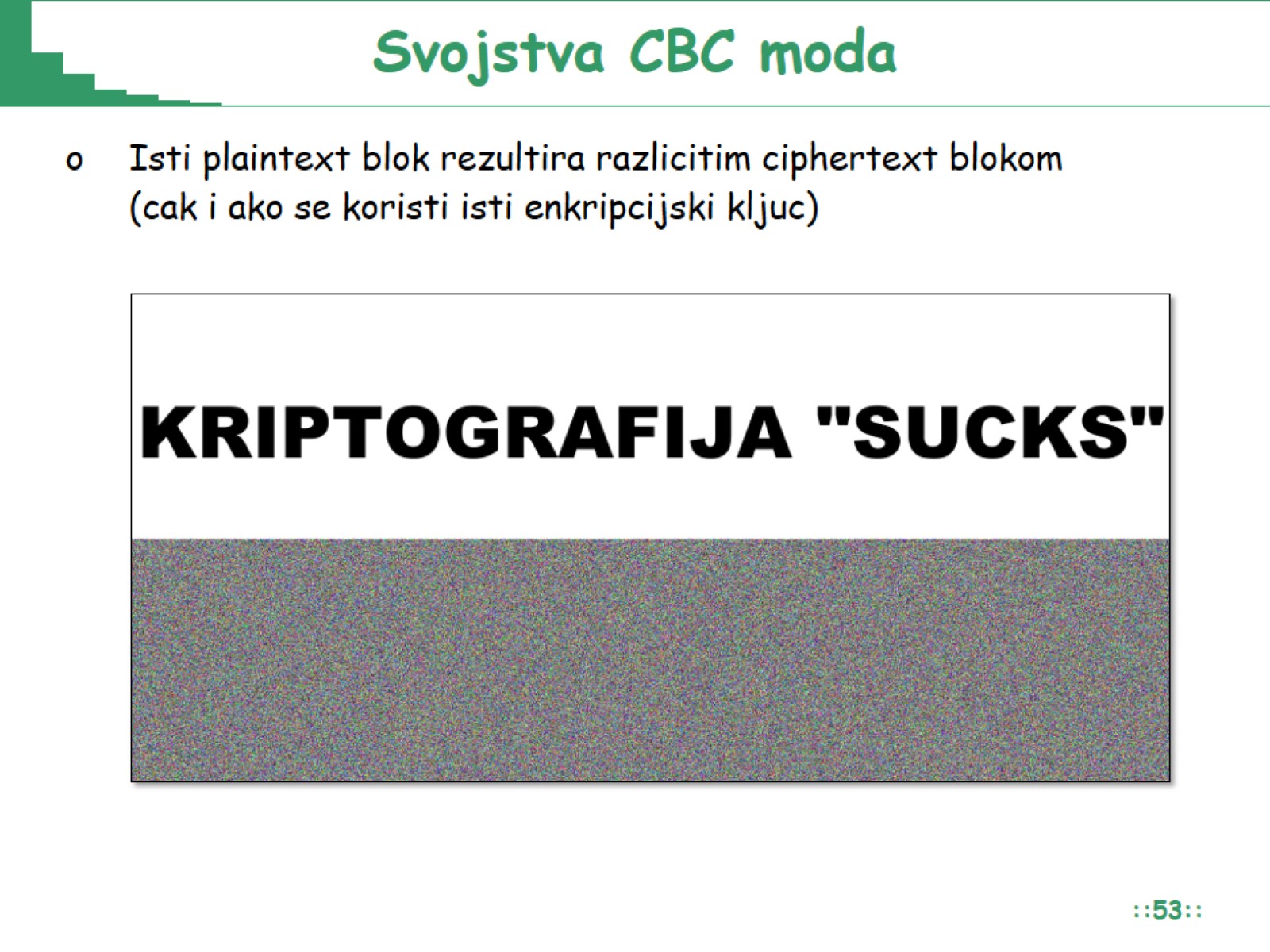 Svojstva CBC moda
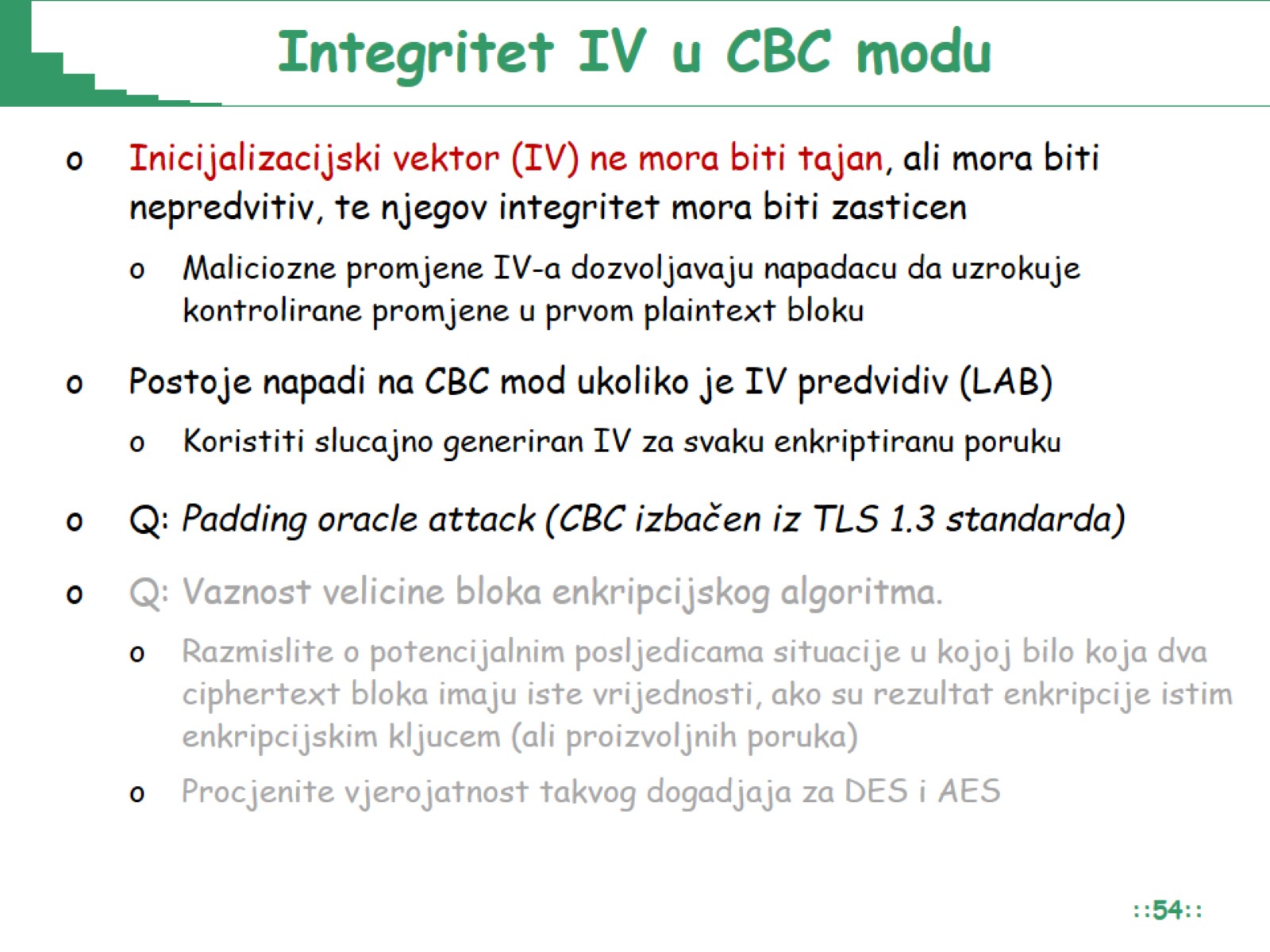 Integritet IV u CBC modu
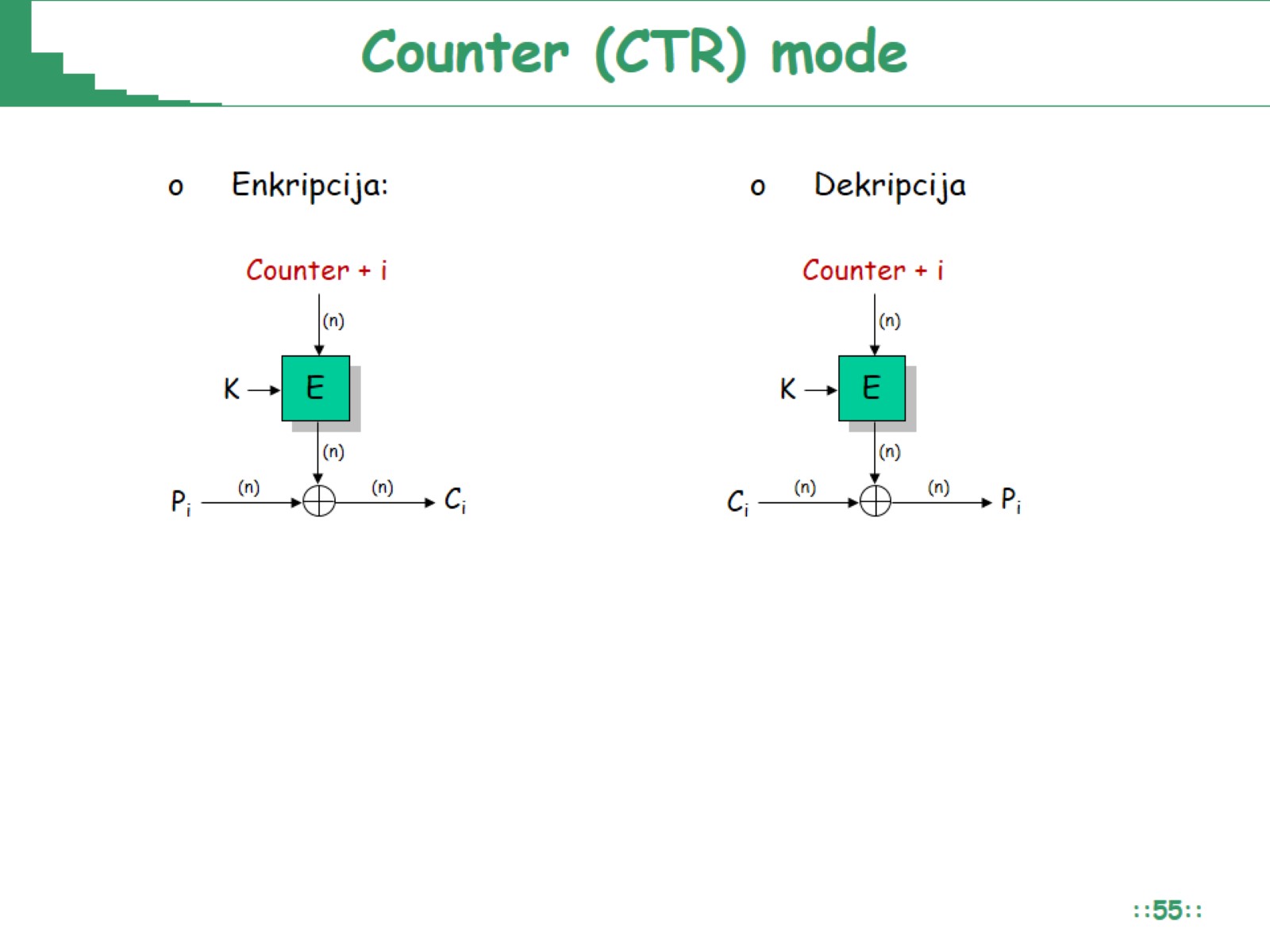 Counter (CTR) mode
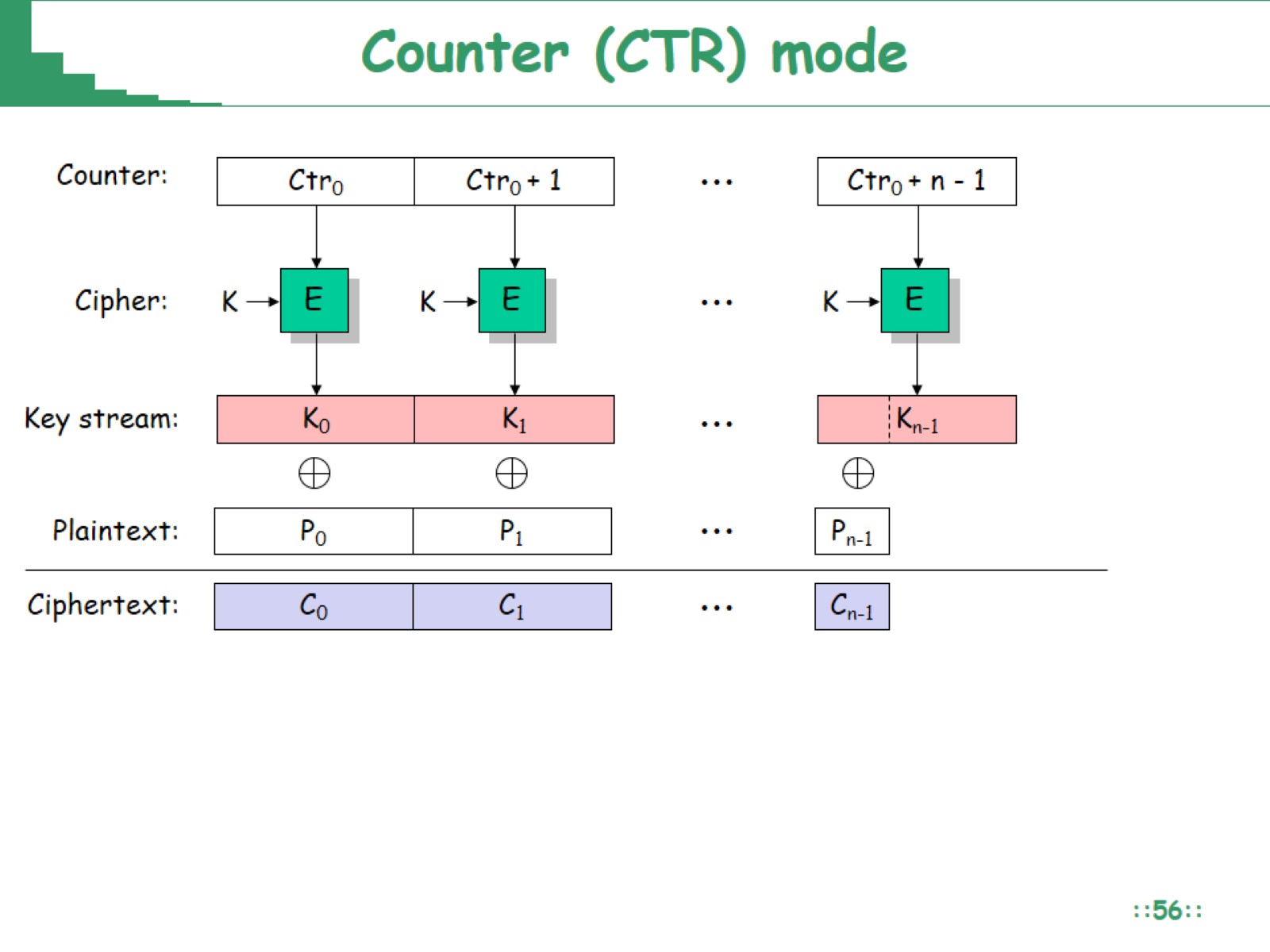 Counter (CTR) mode
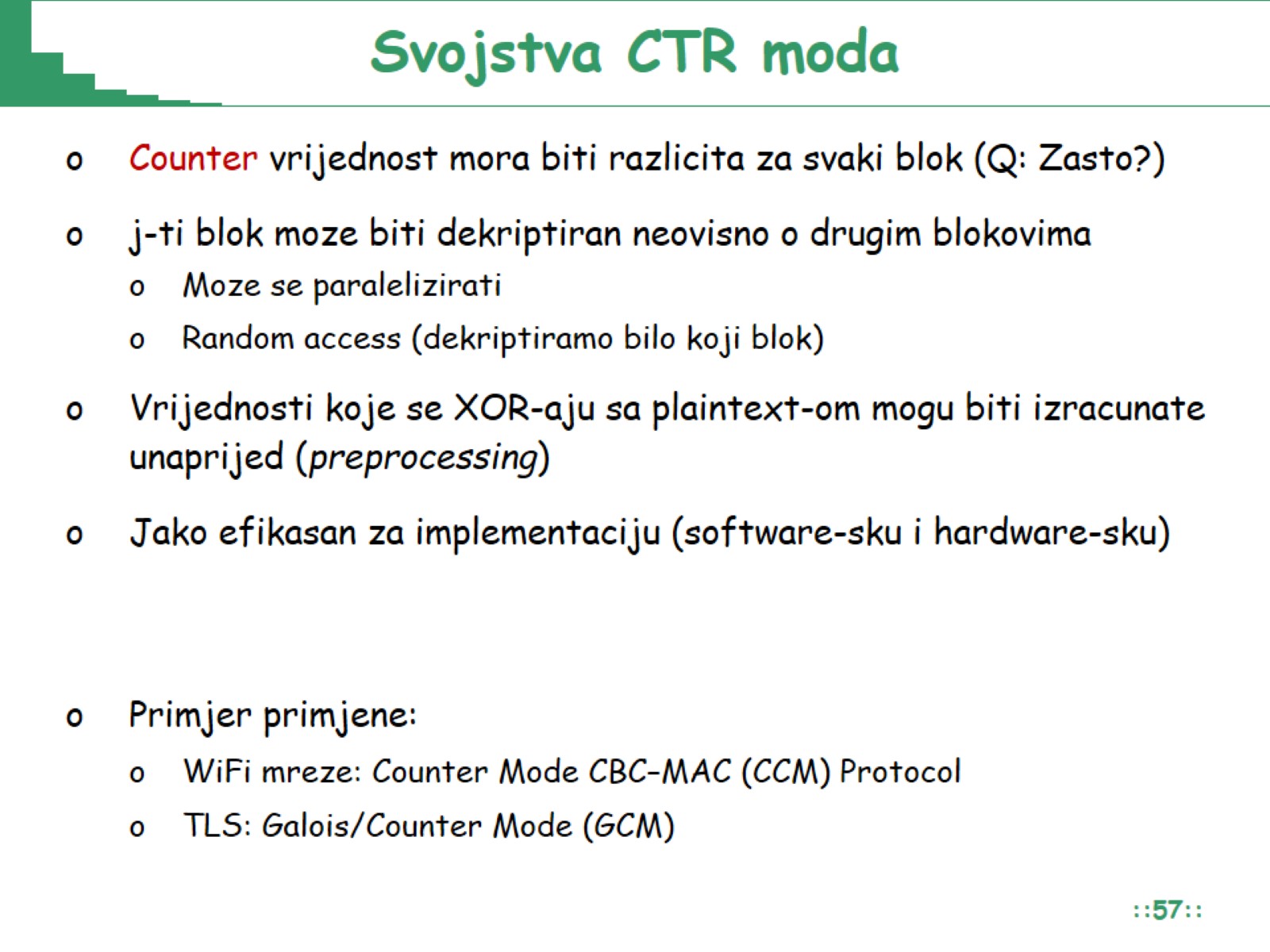 Svojstva CTR moda